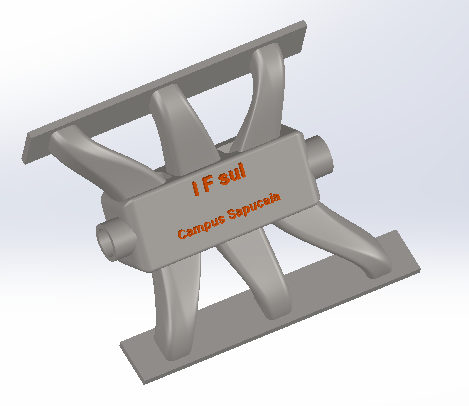 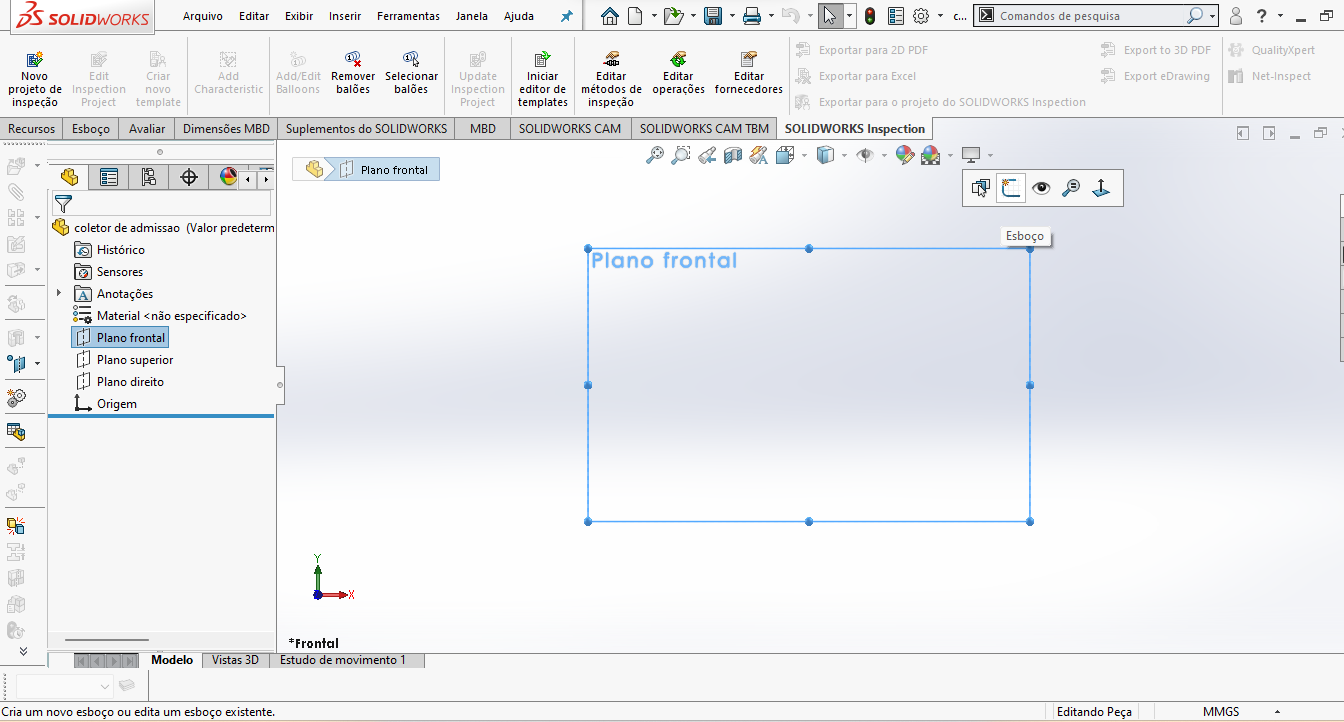 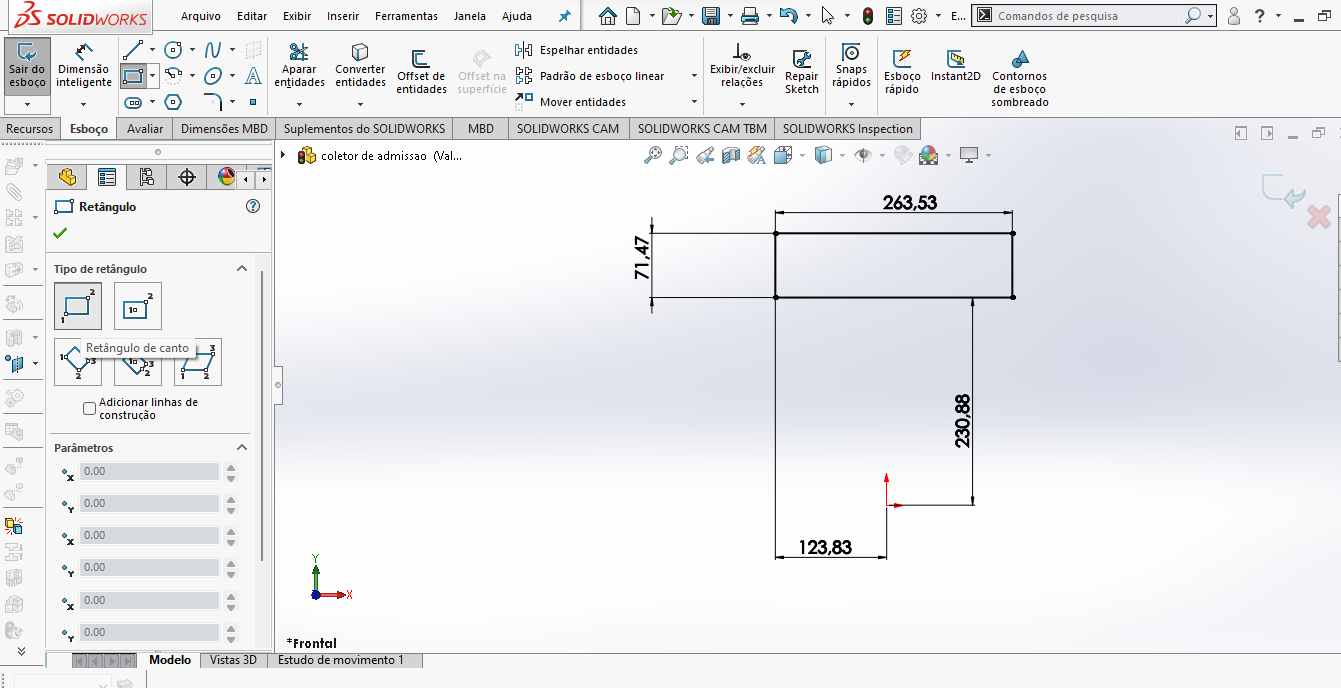 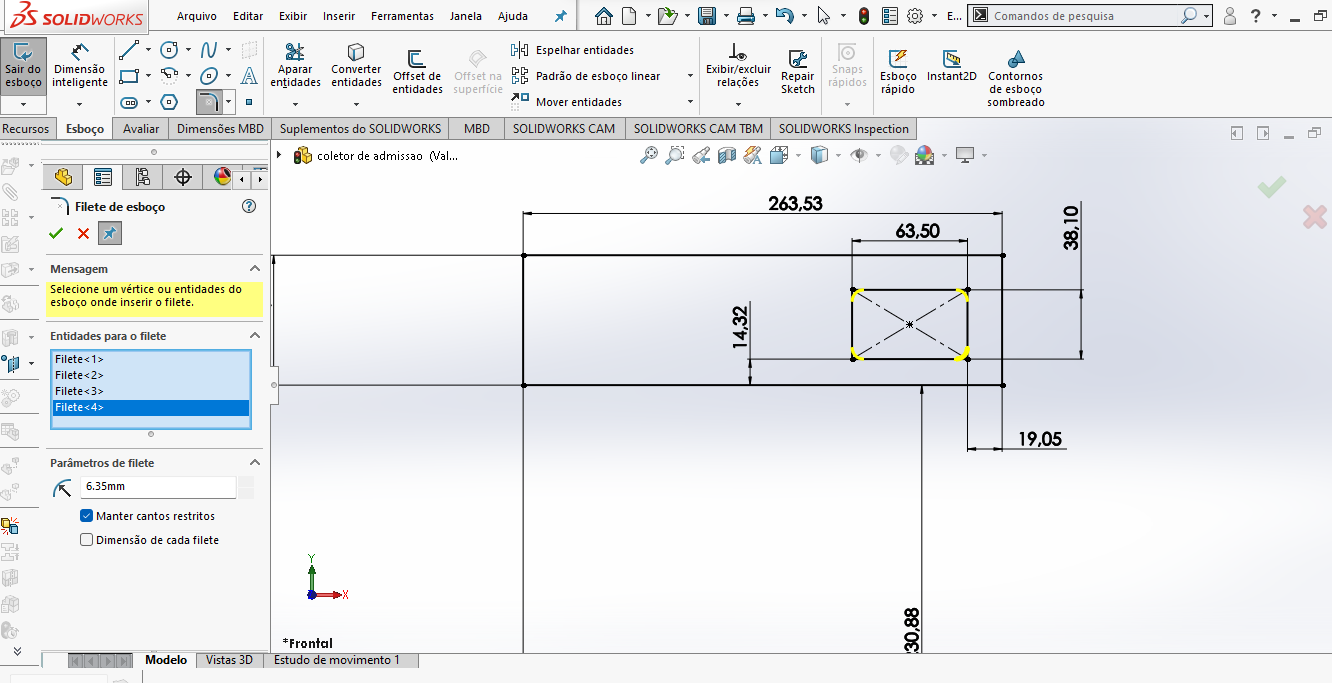 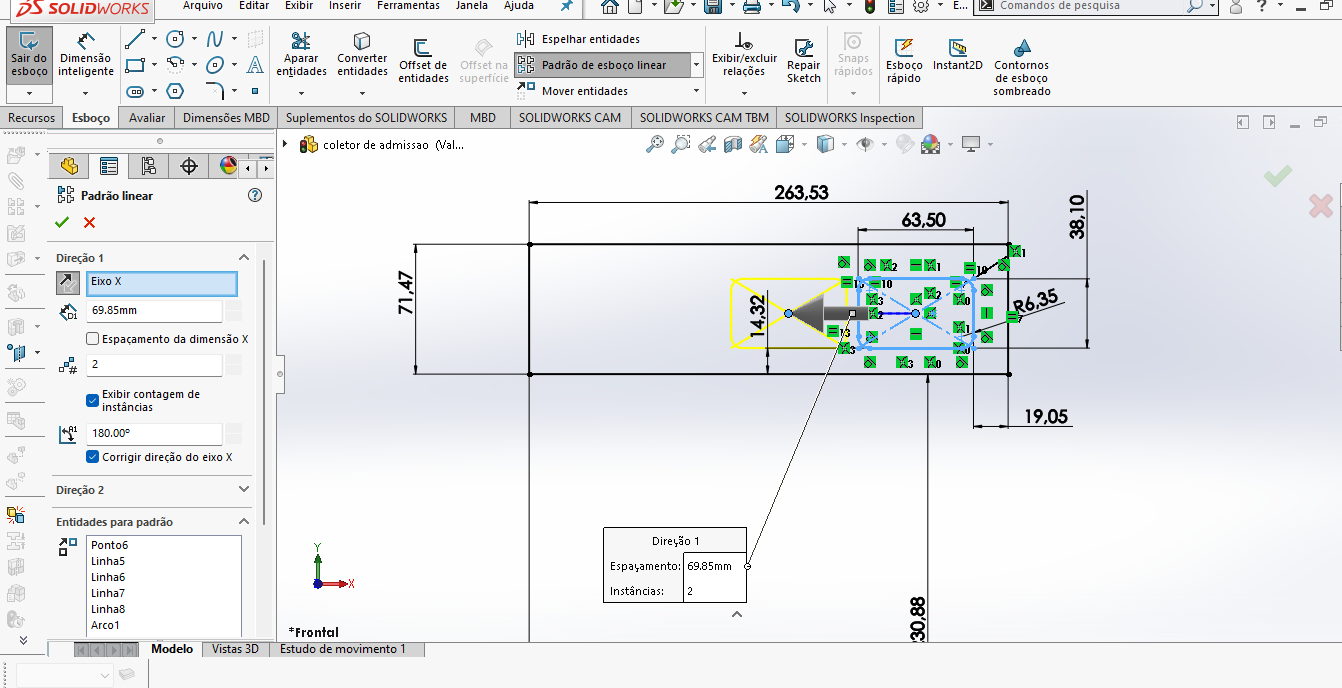 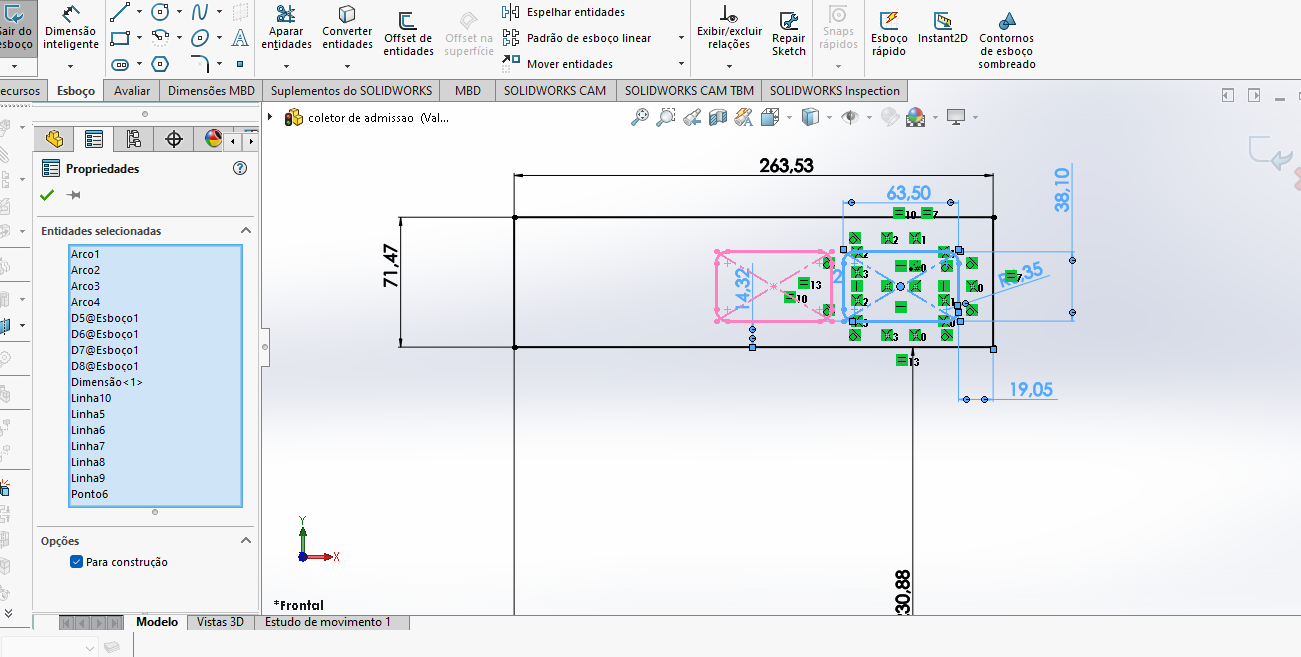 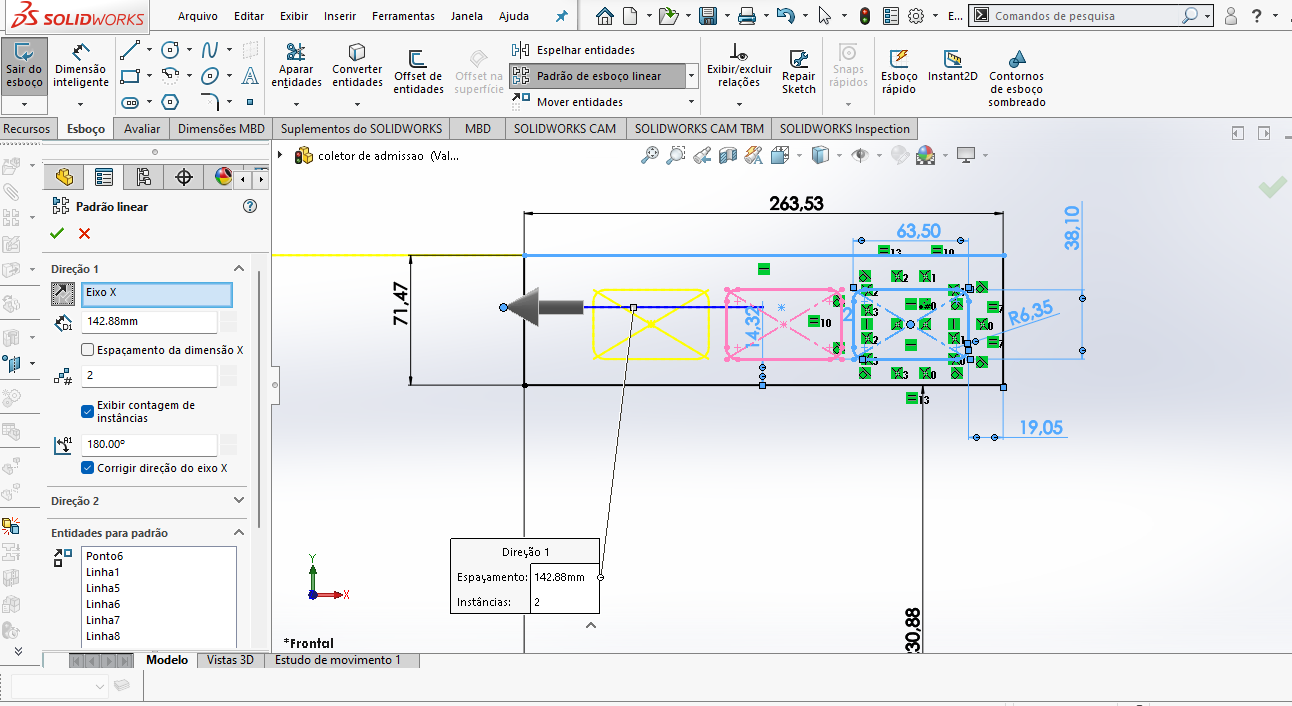 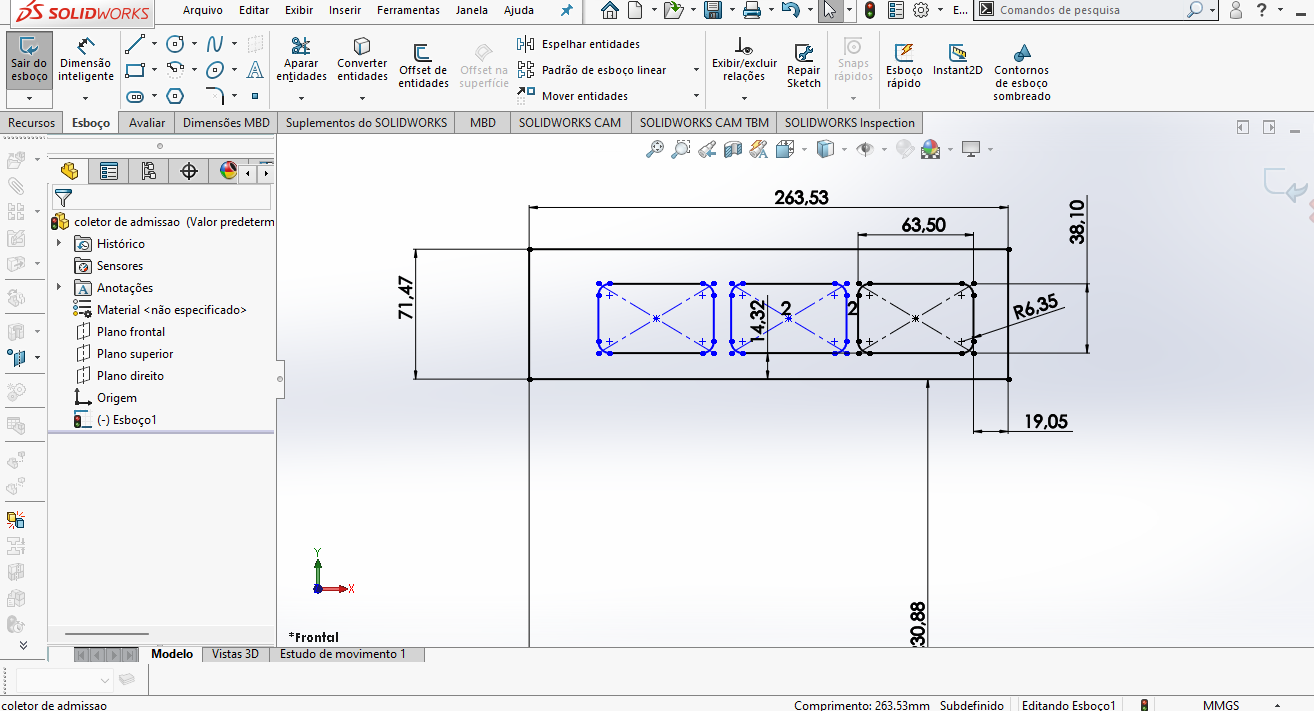 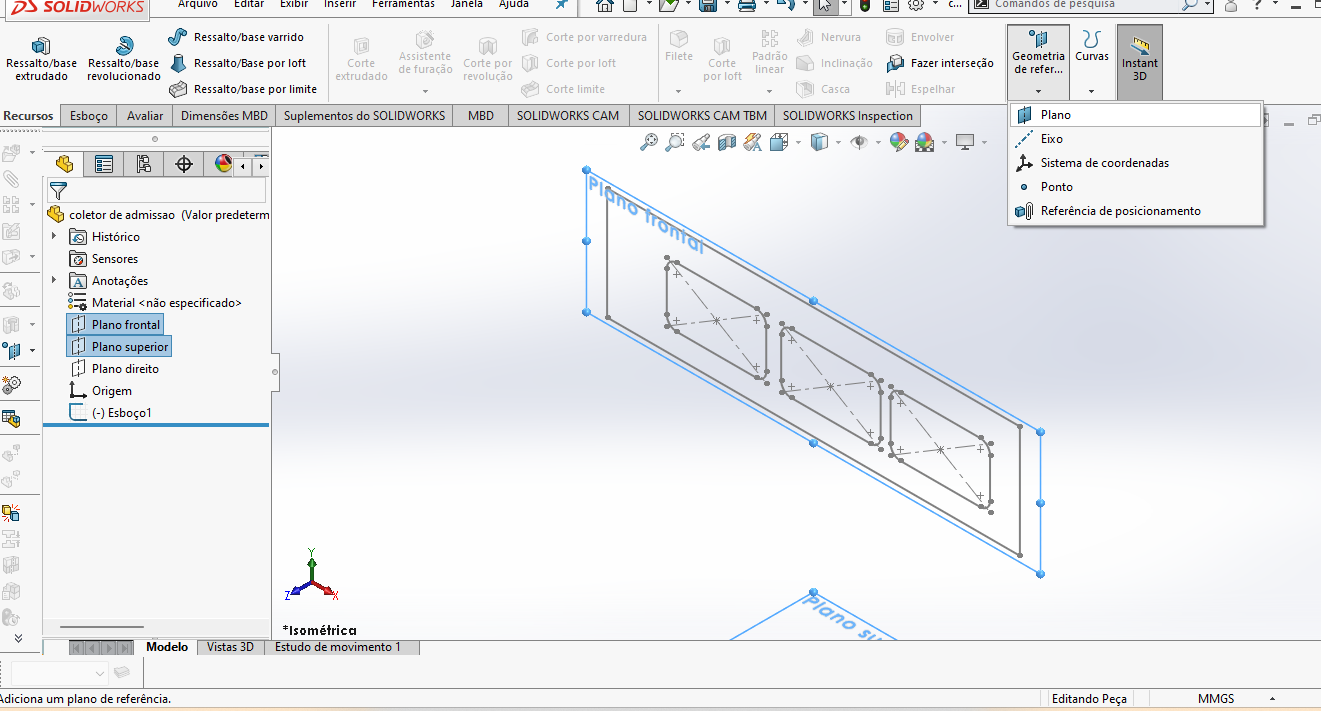 Ctrl selecionar os 02 Planos e 
inserir plano médio
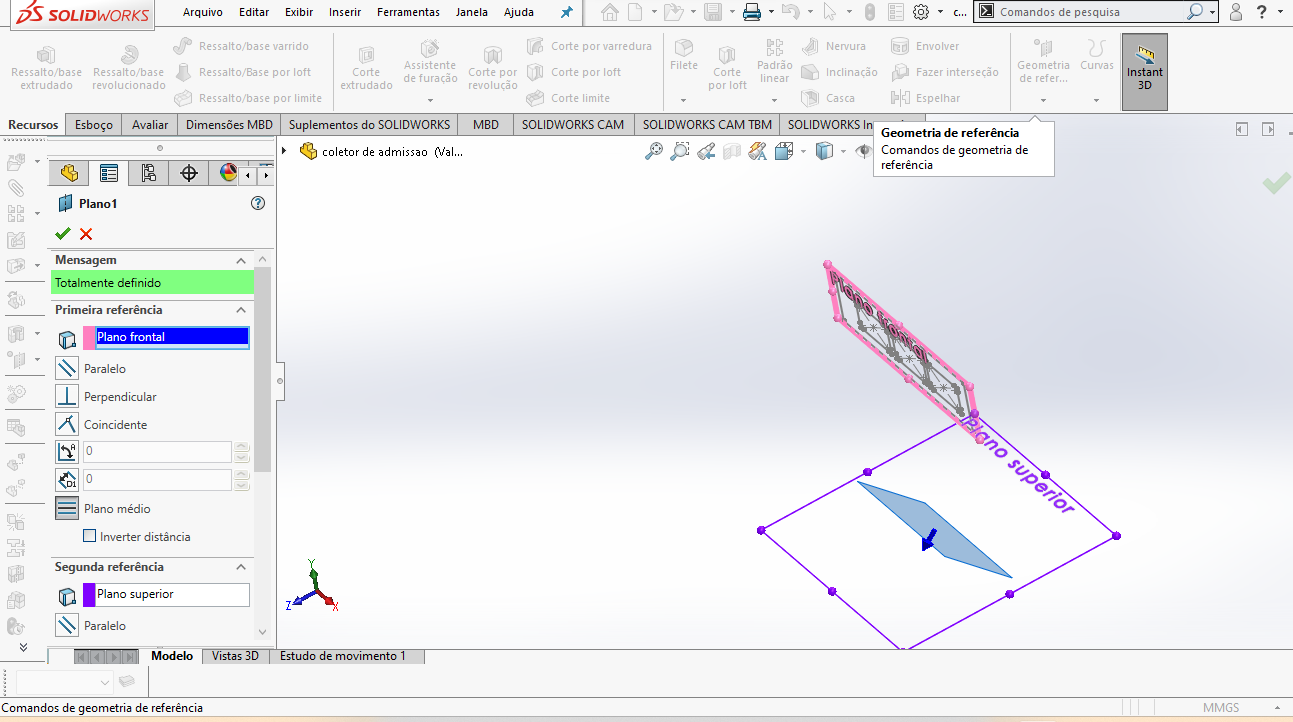 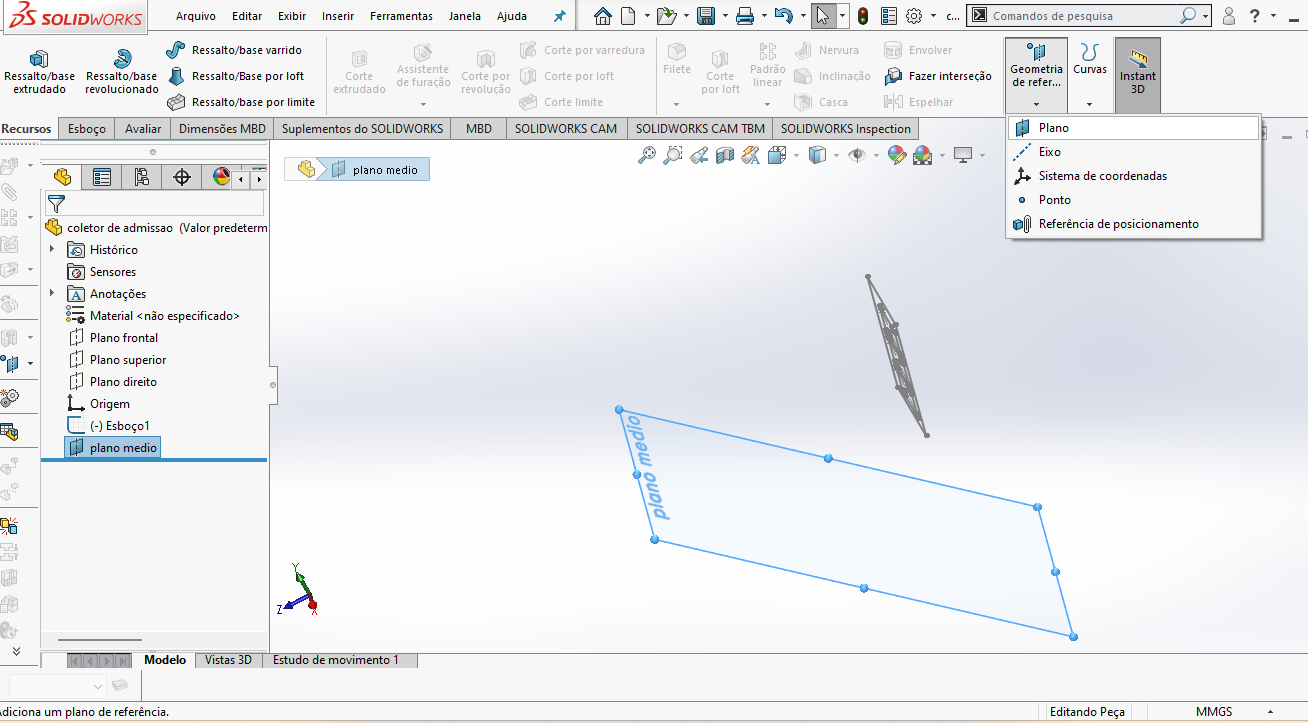 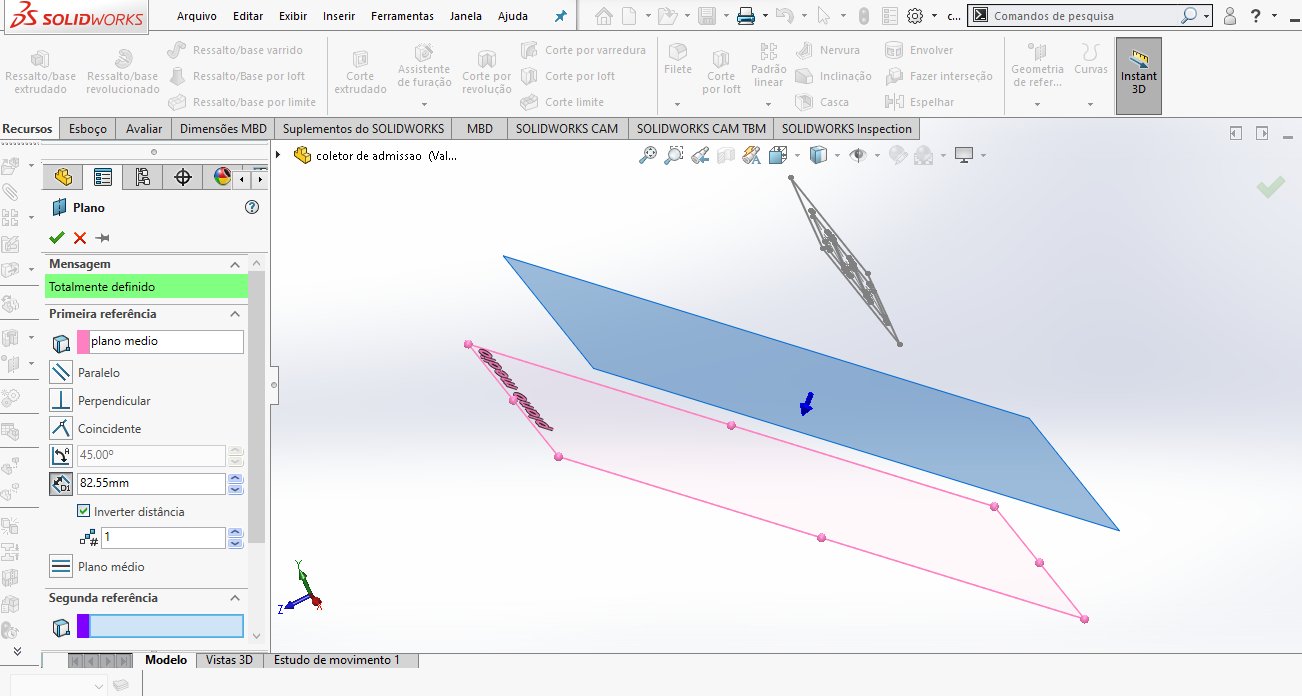 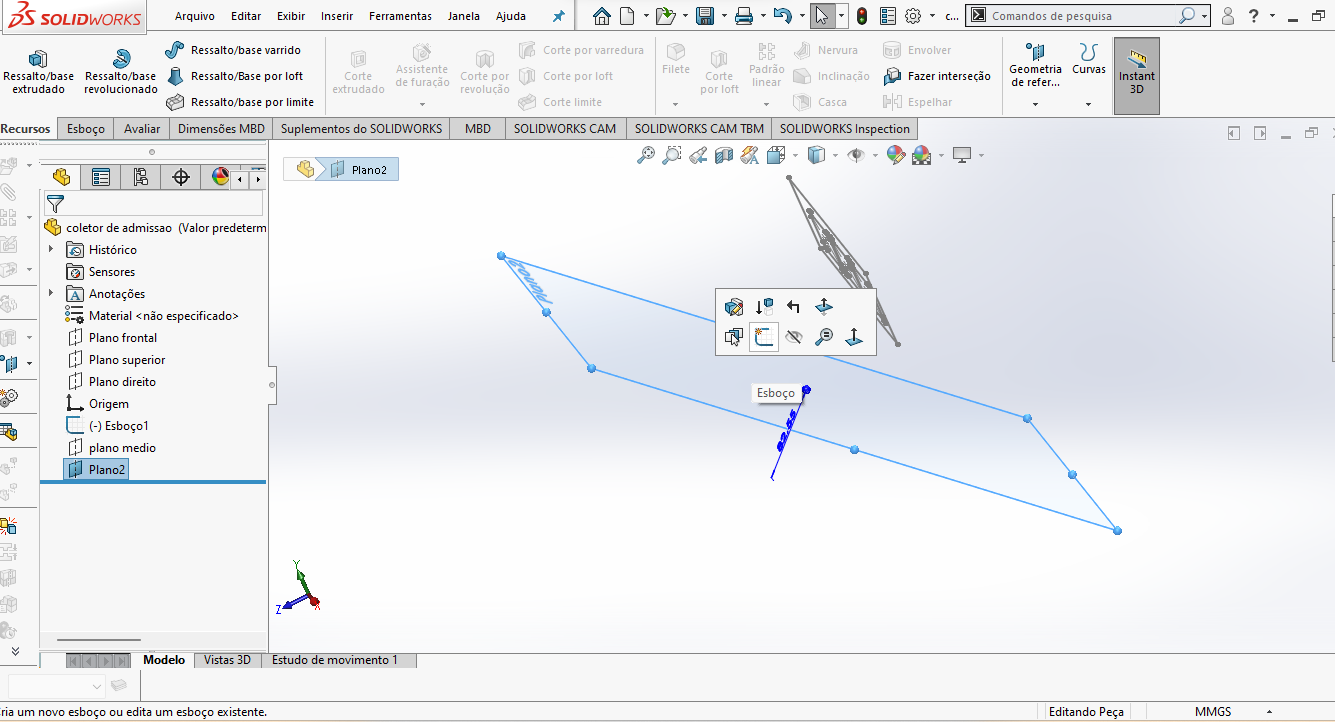 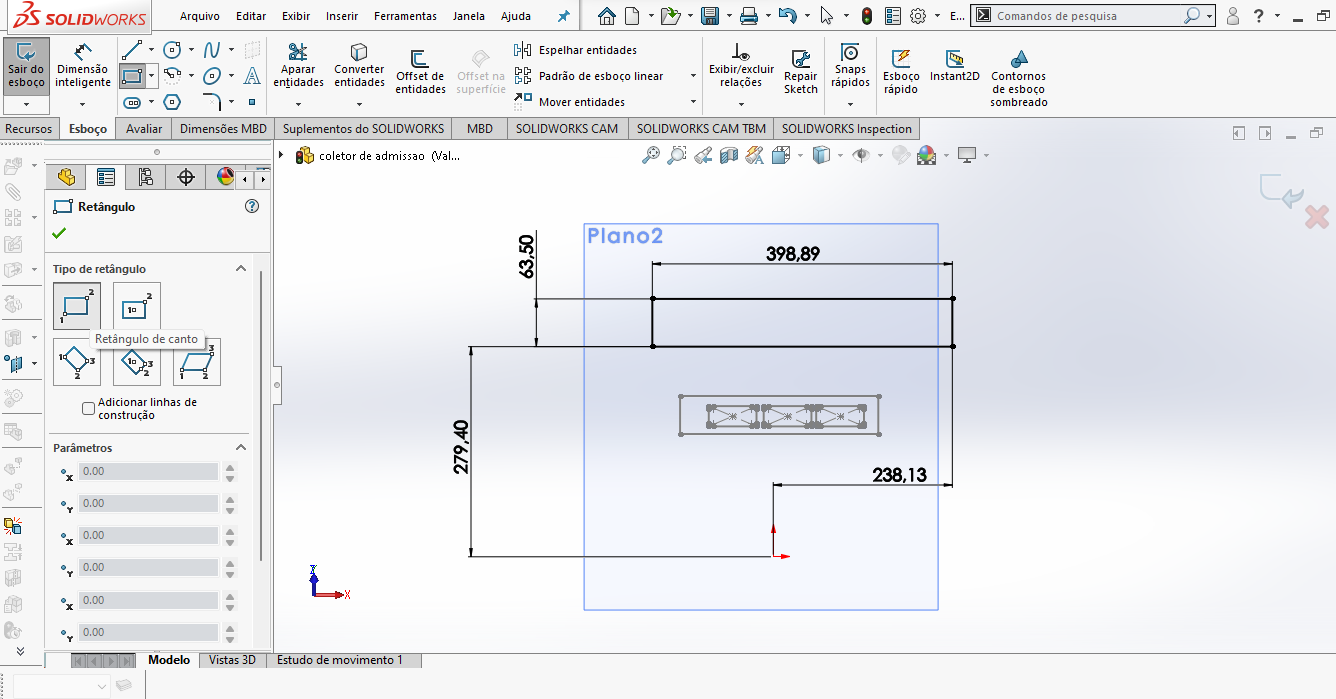 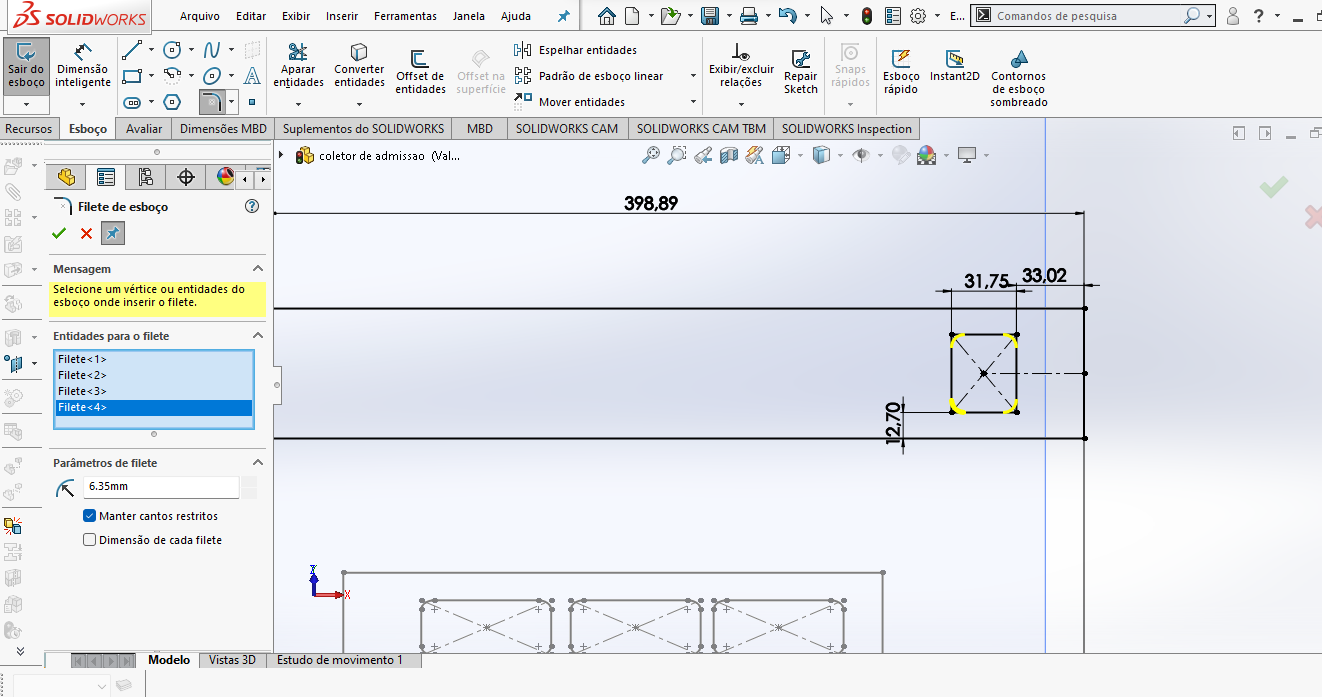 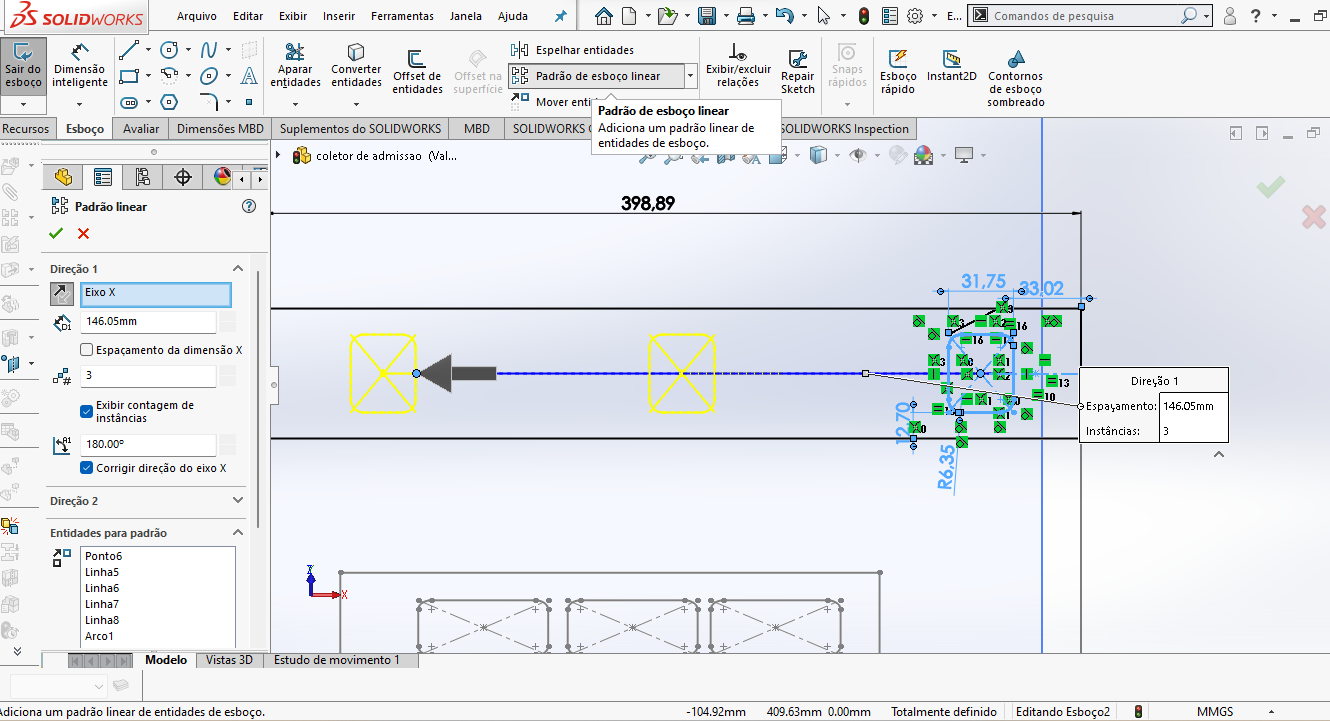 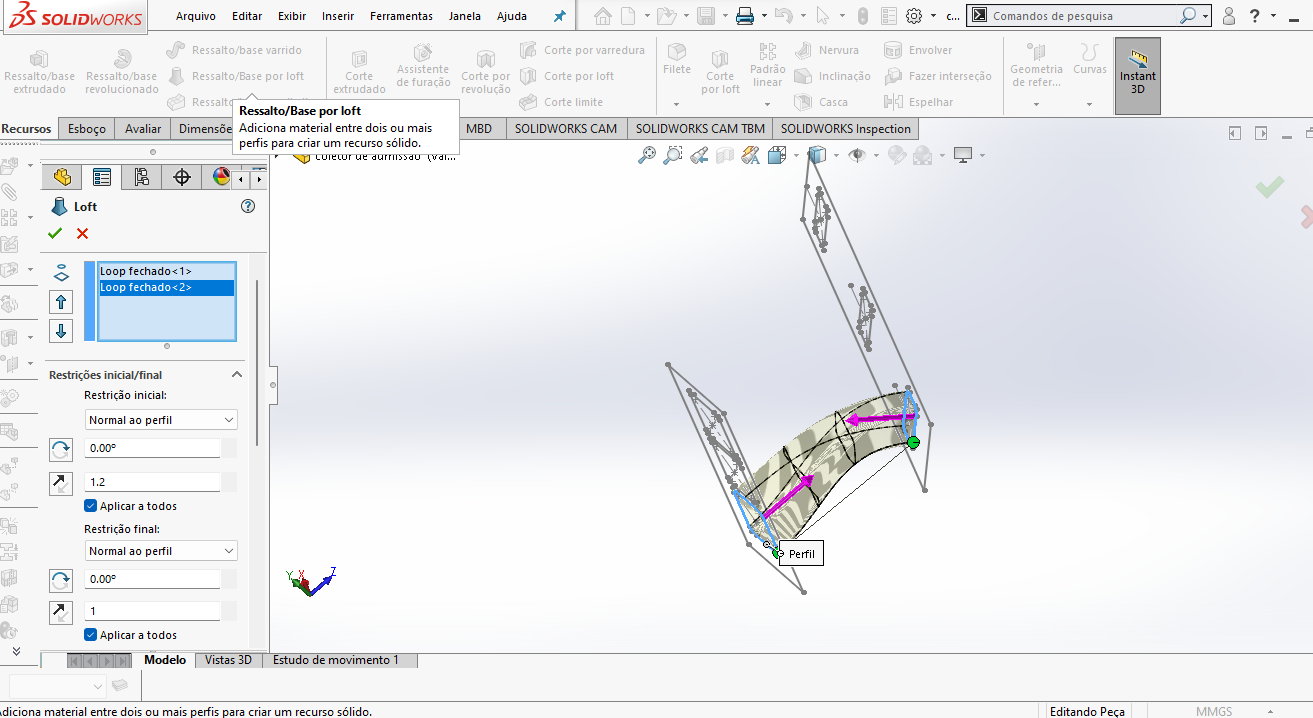 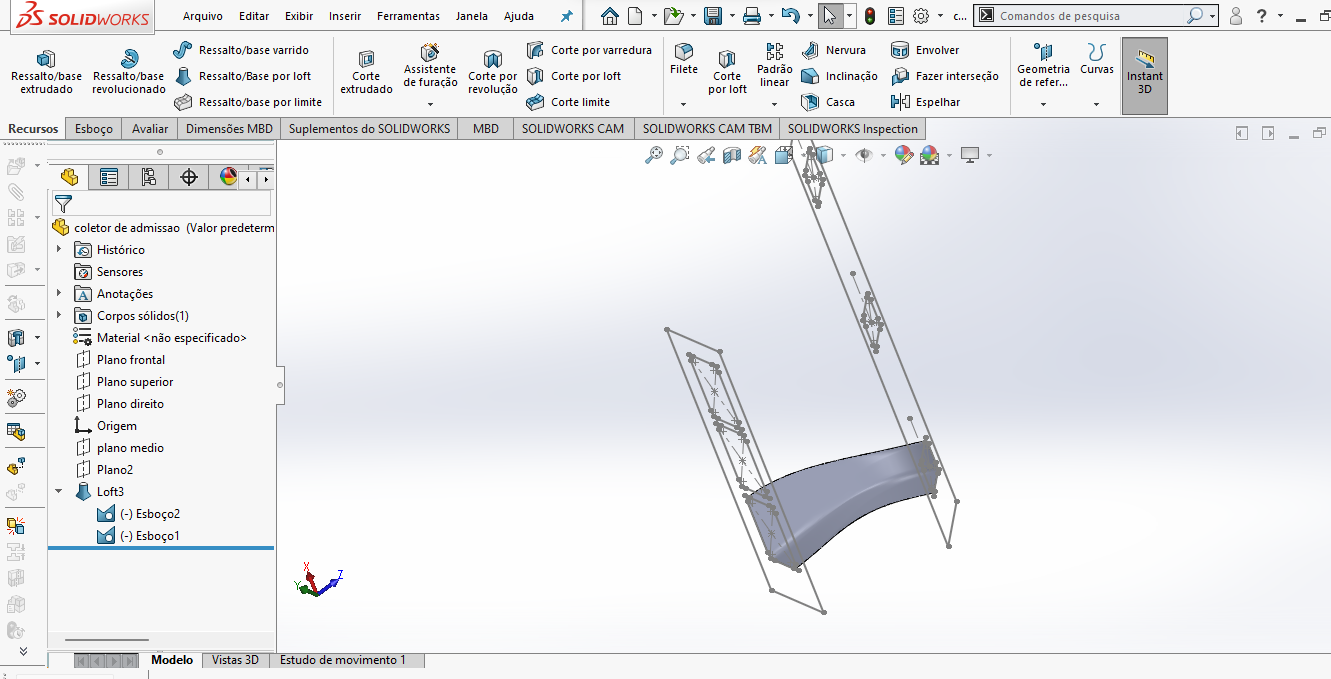 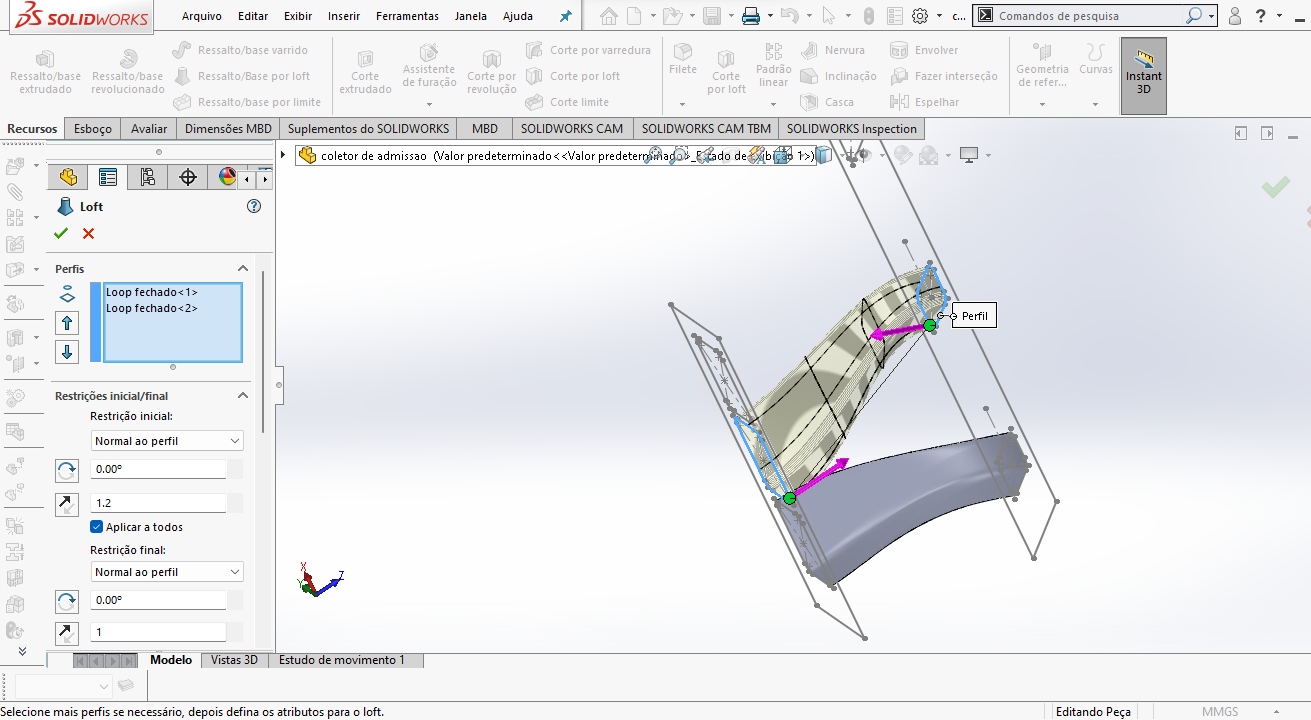 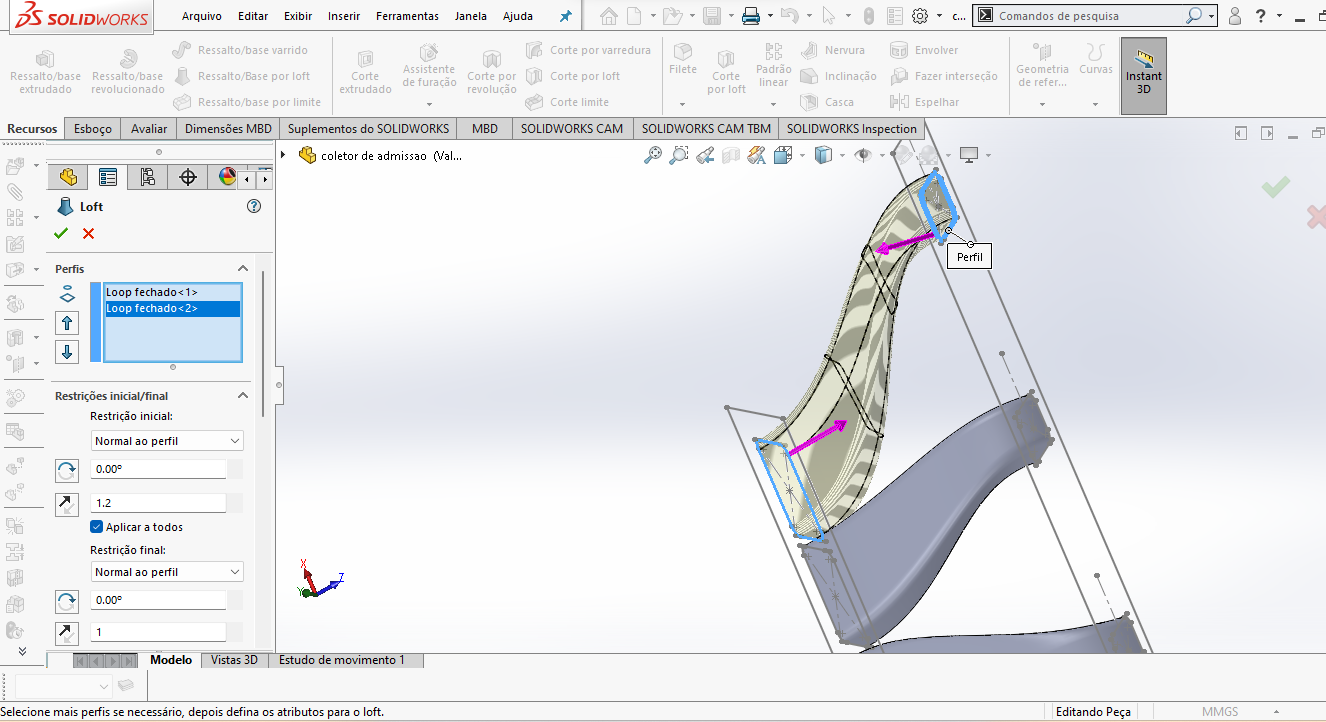 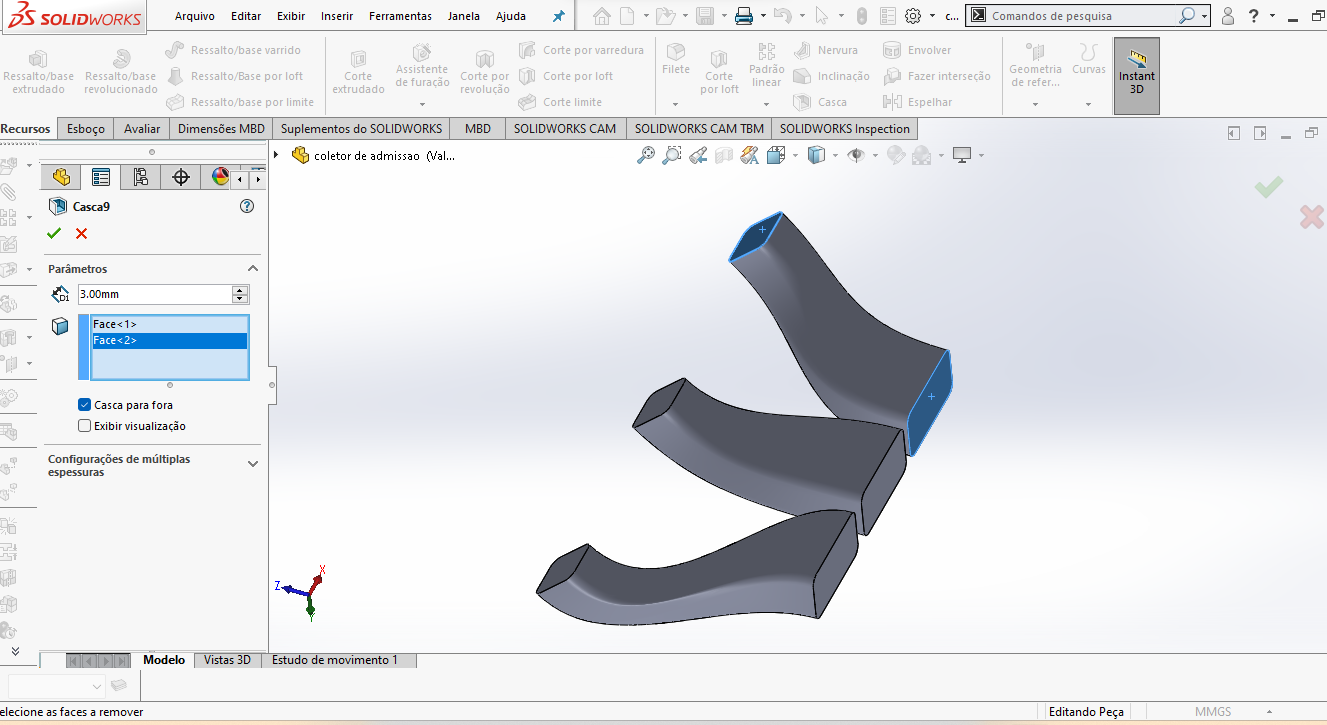 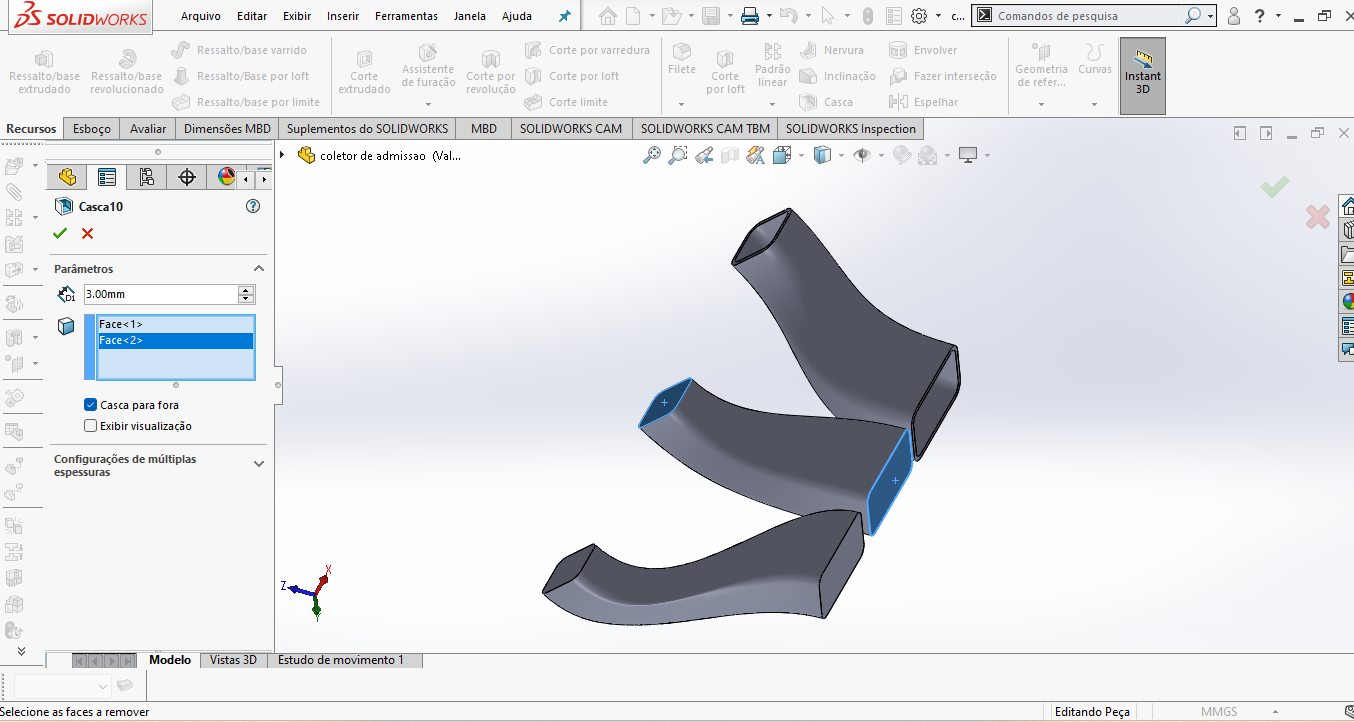 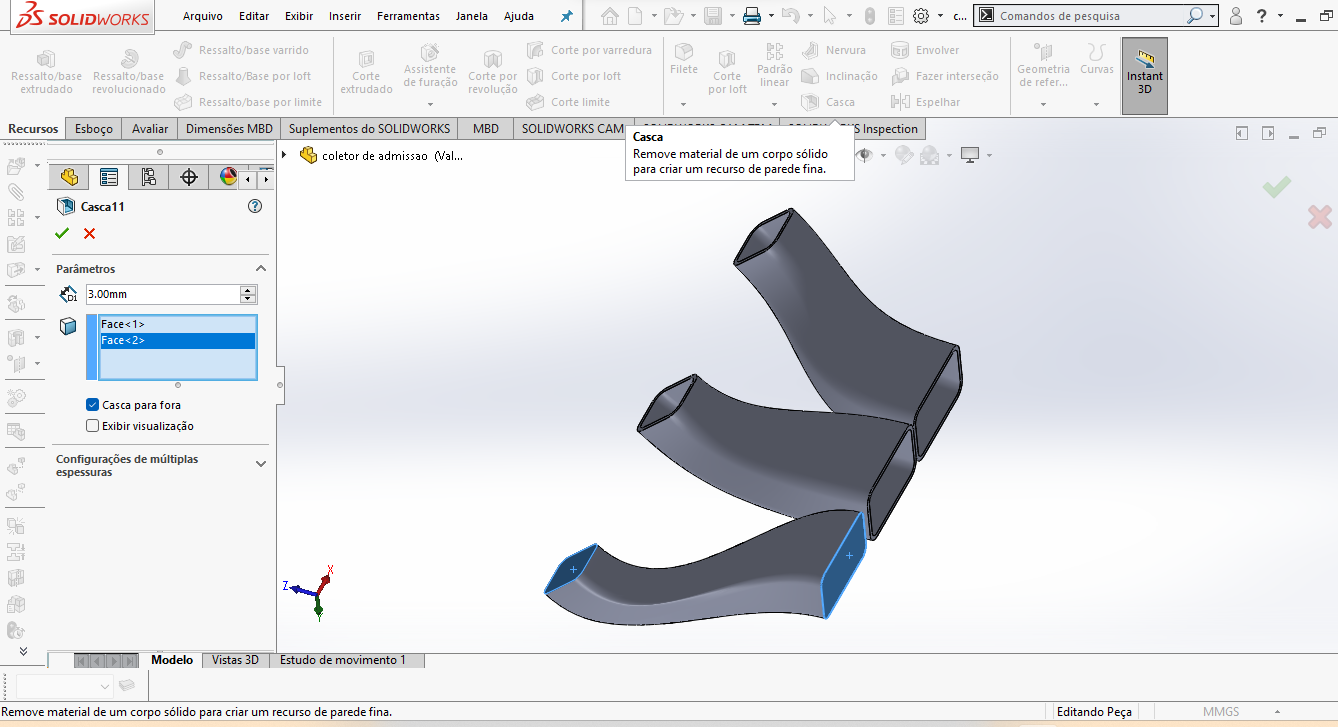 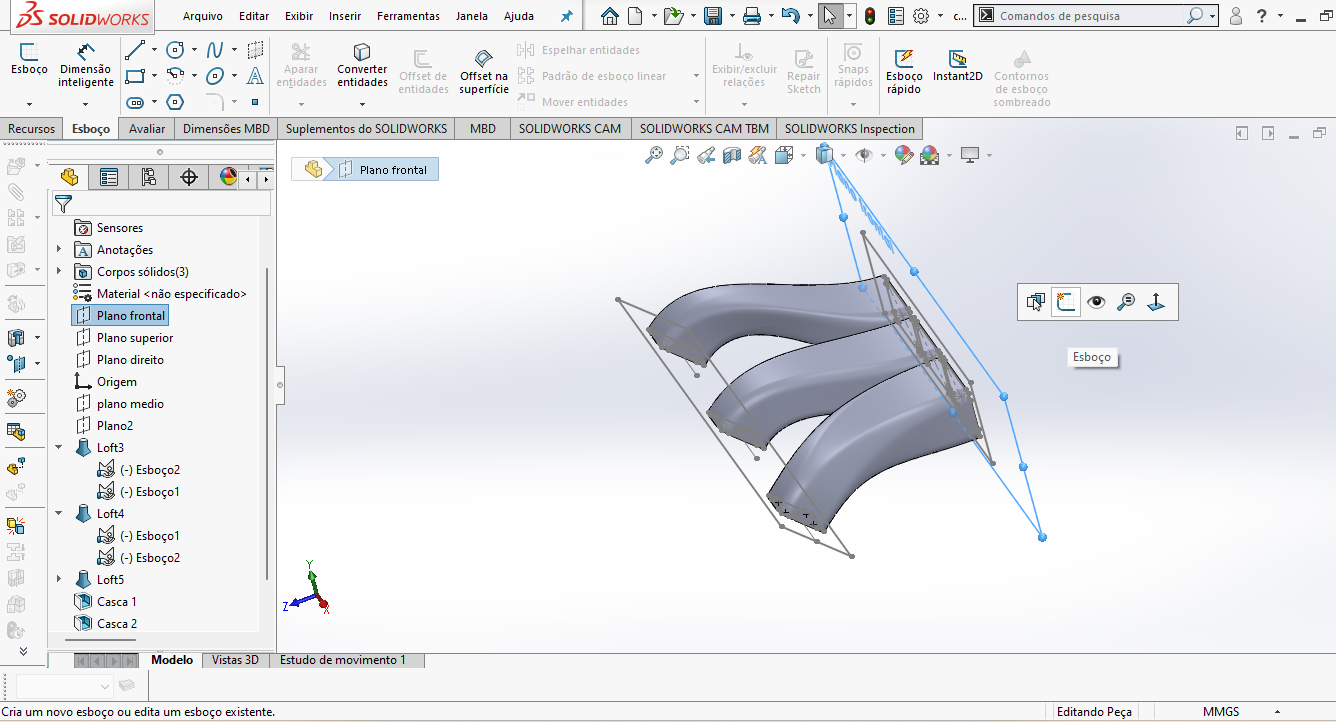 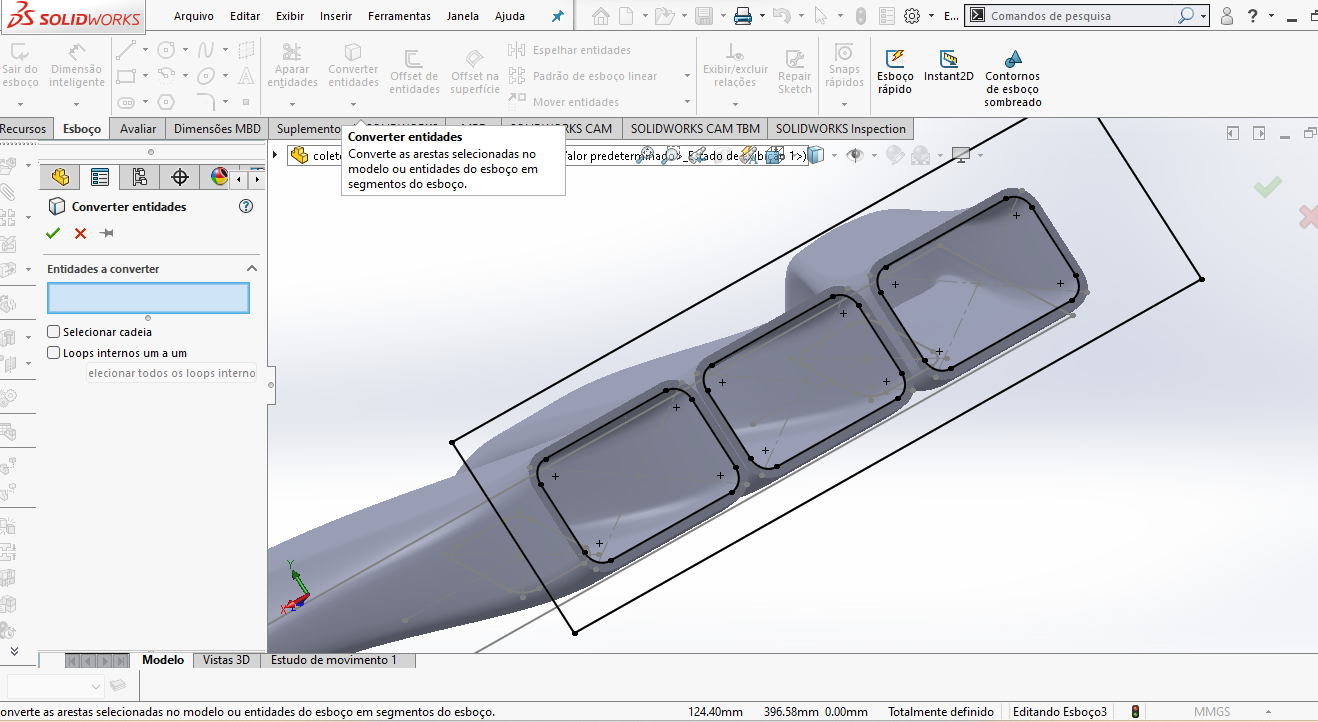 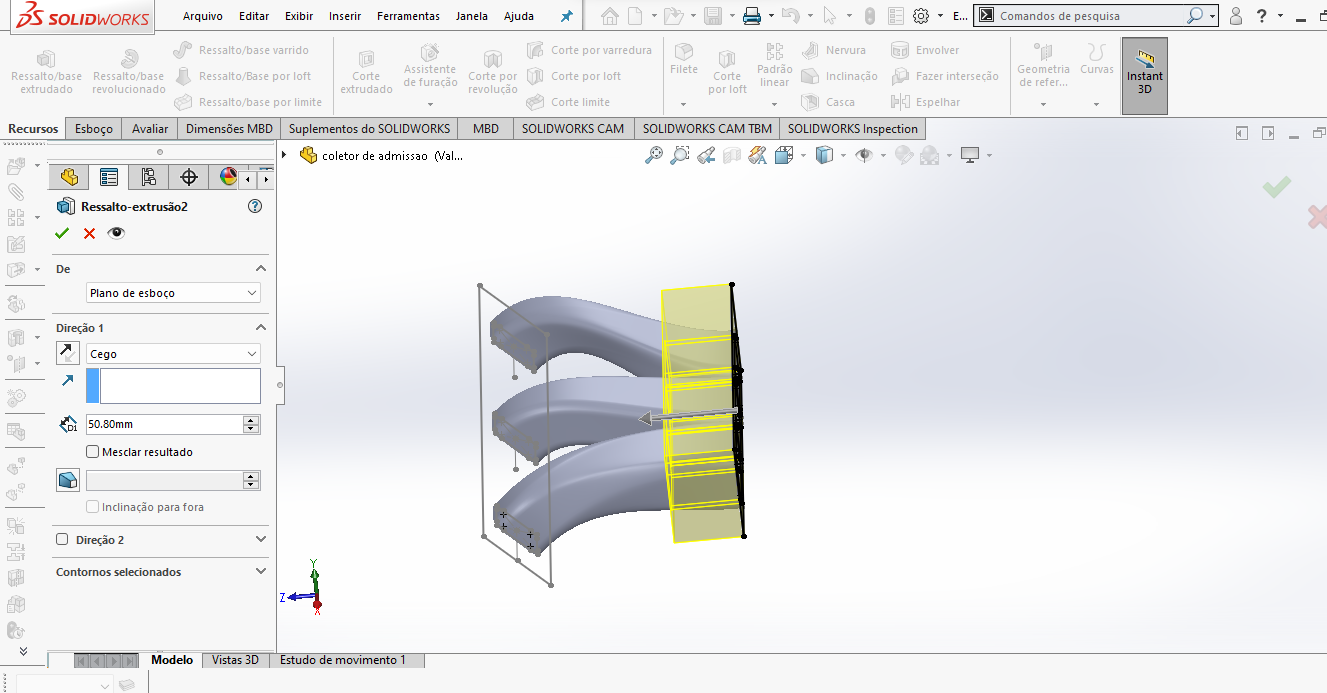 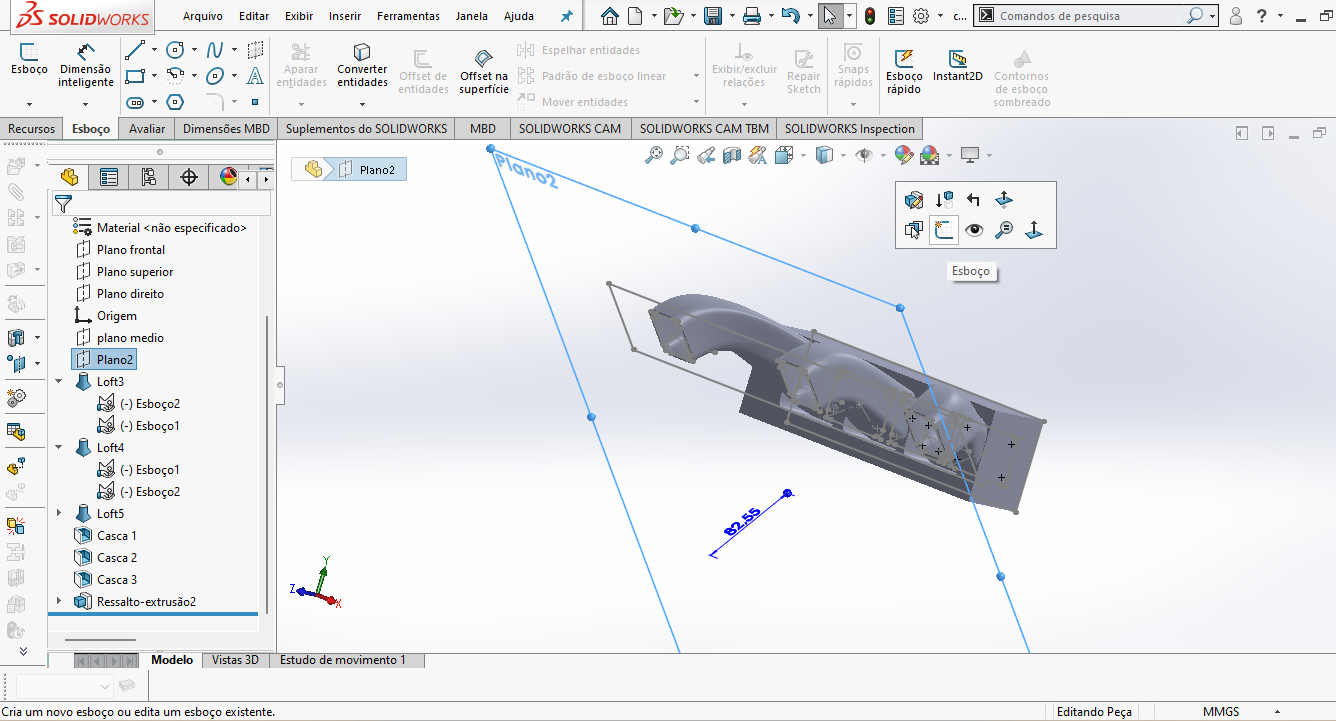 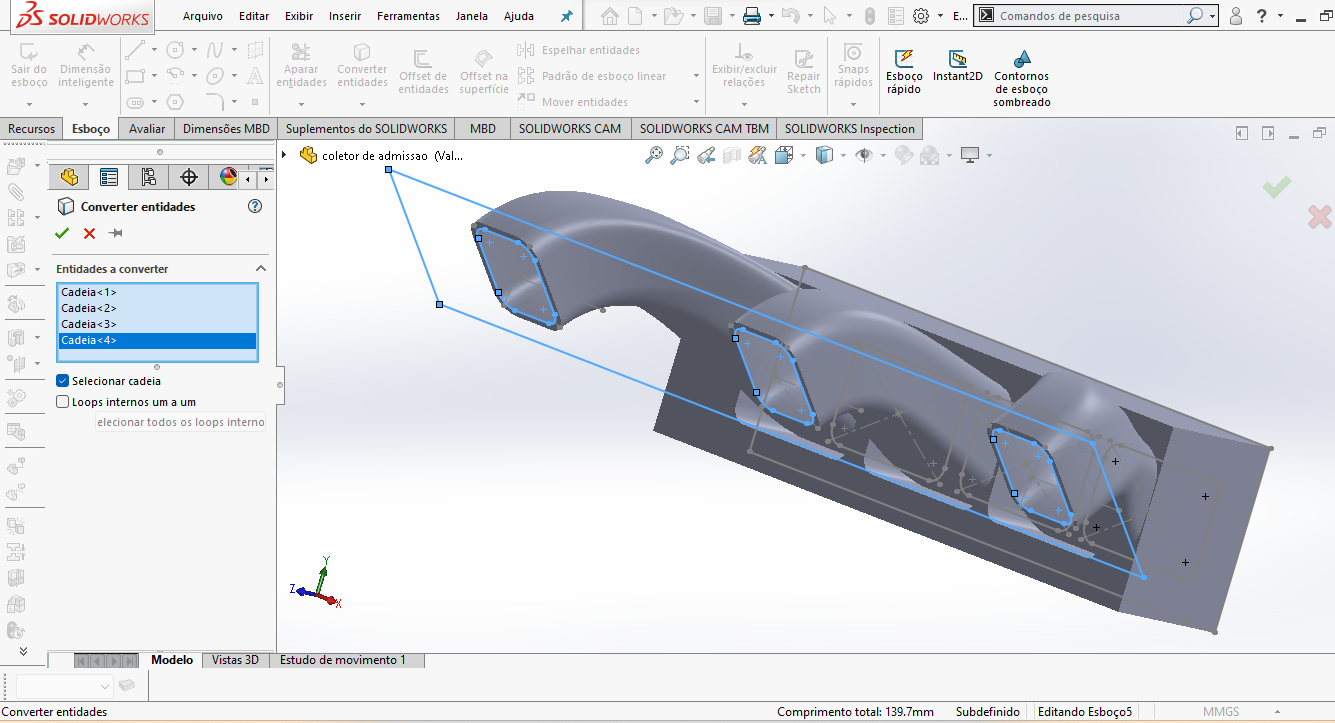 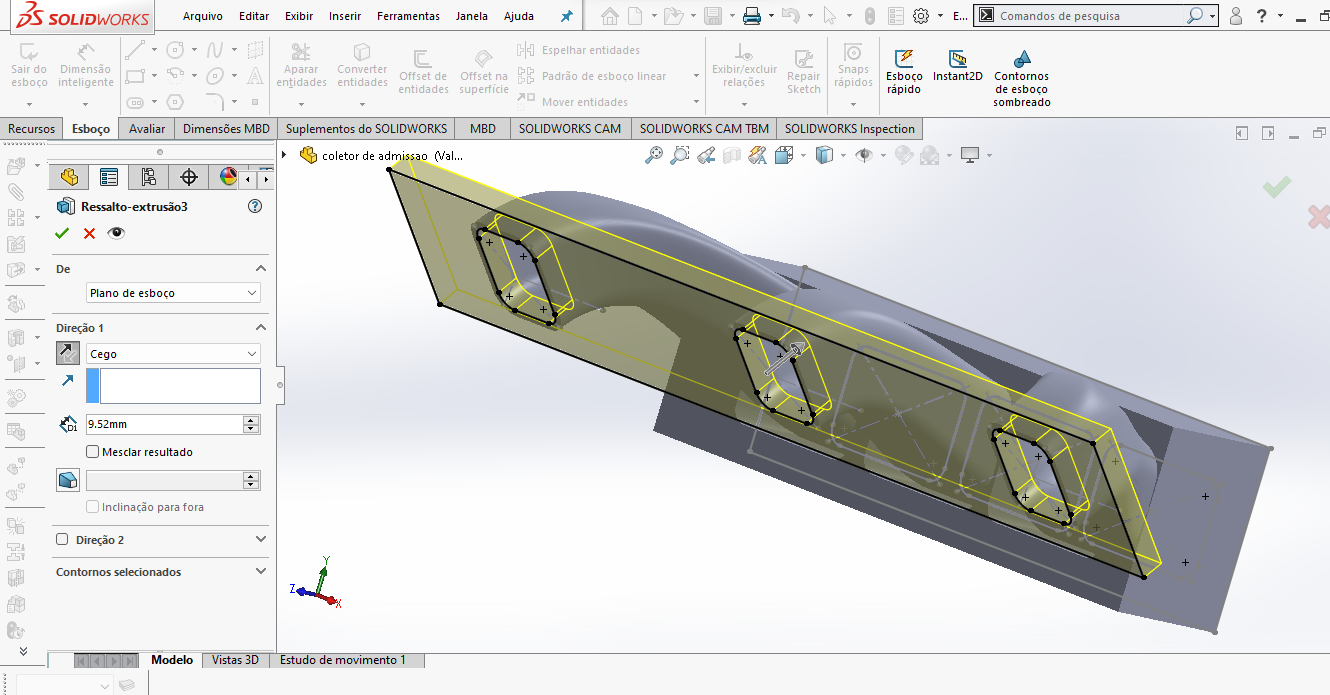 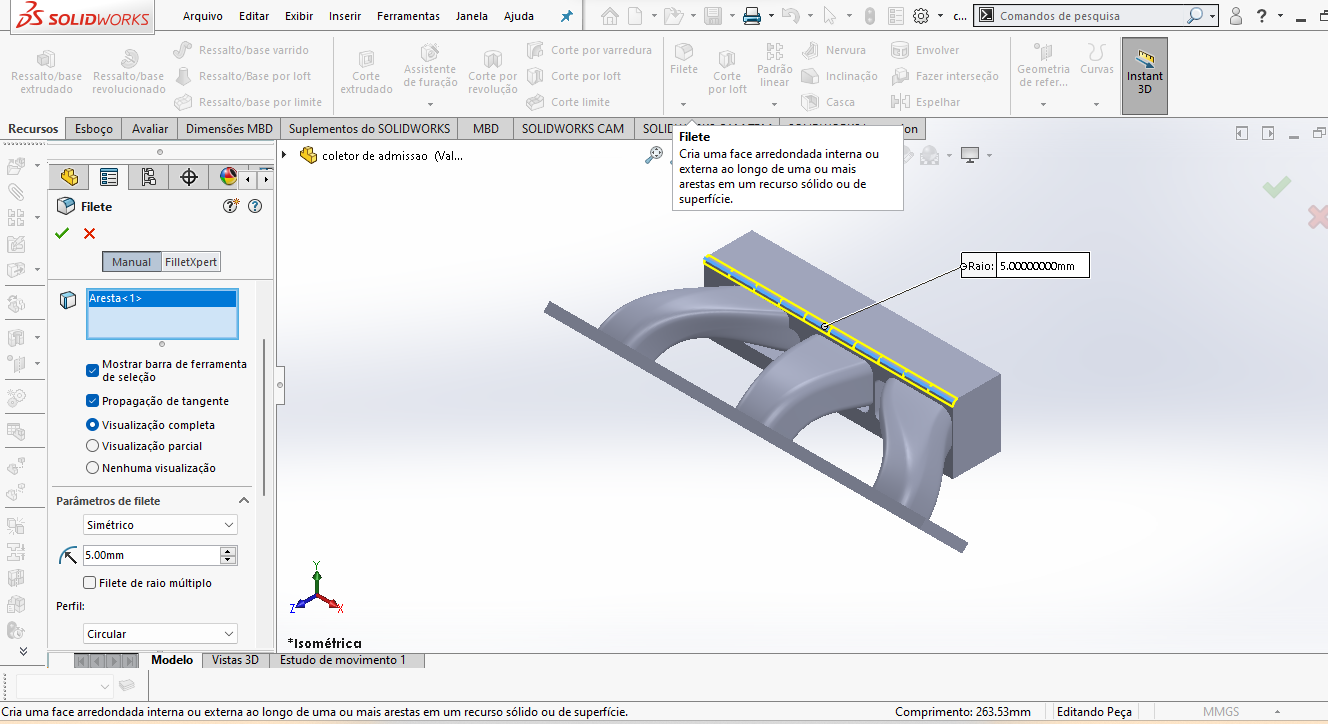 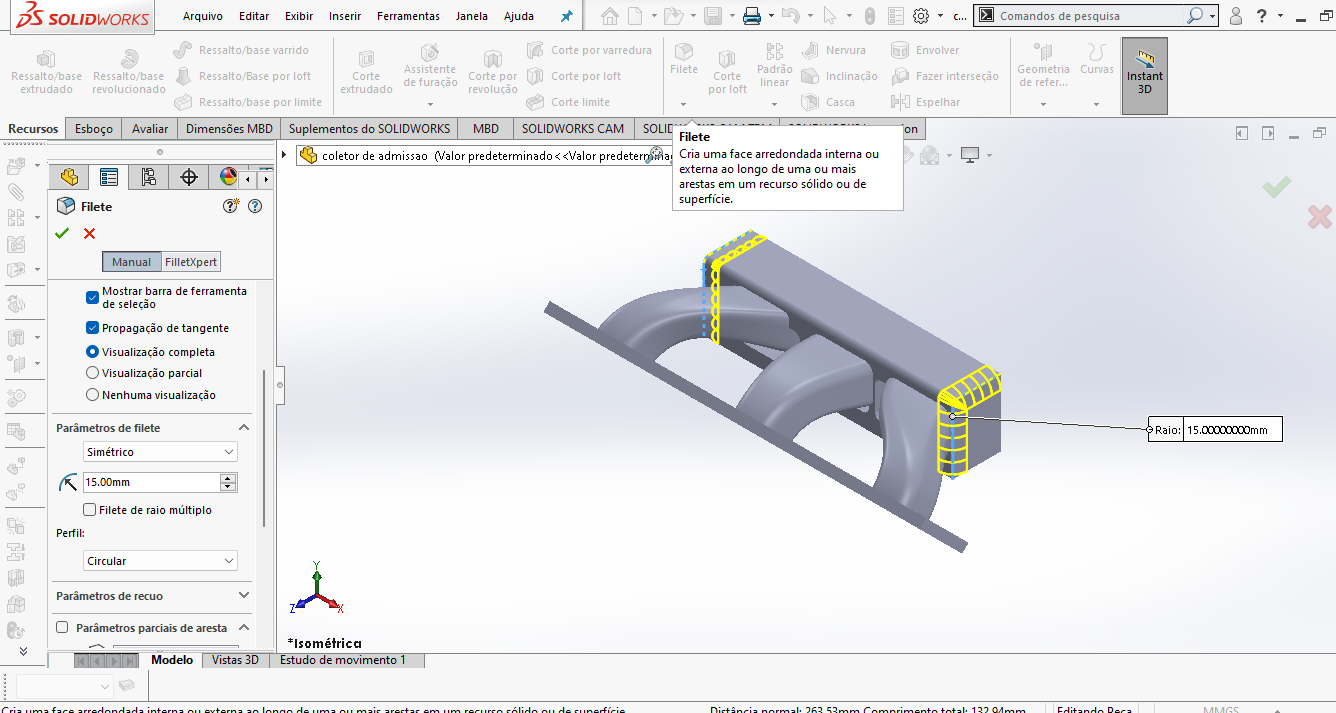 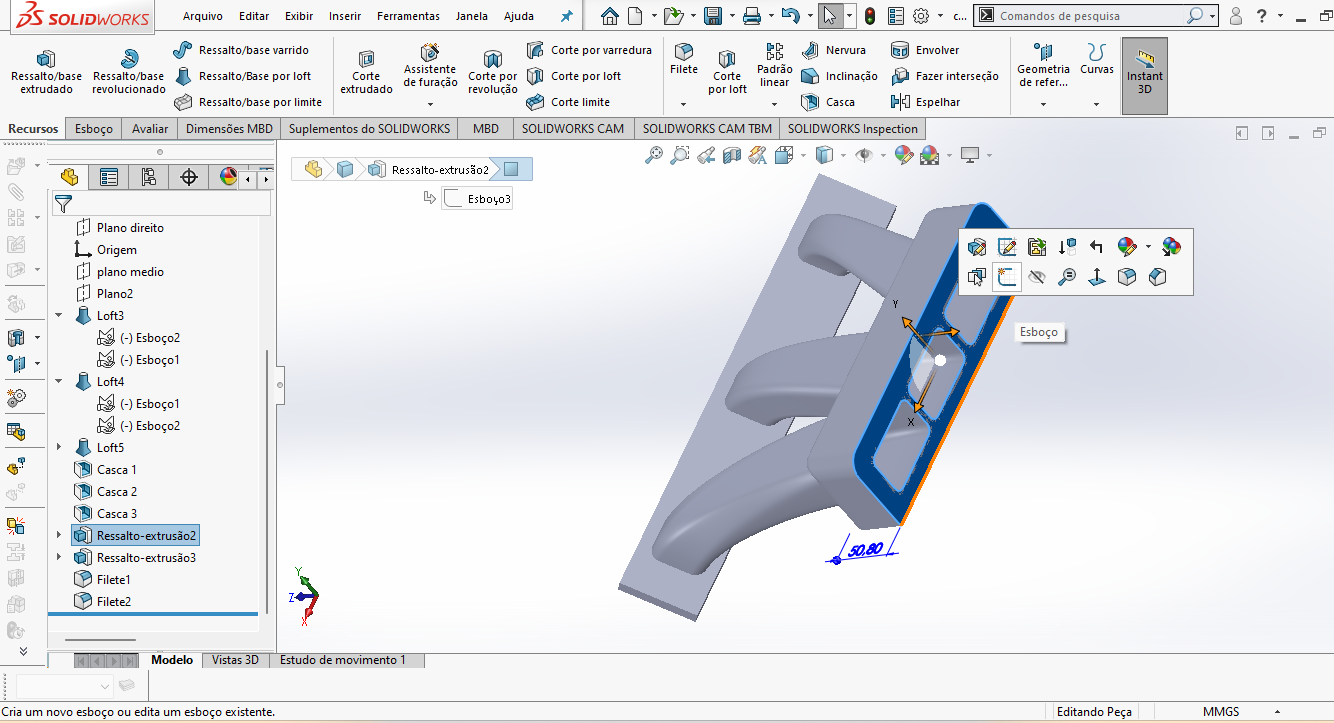 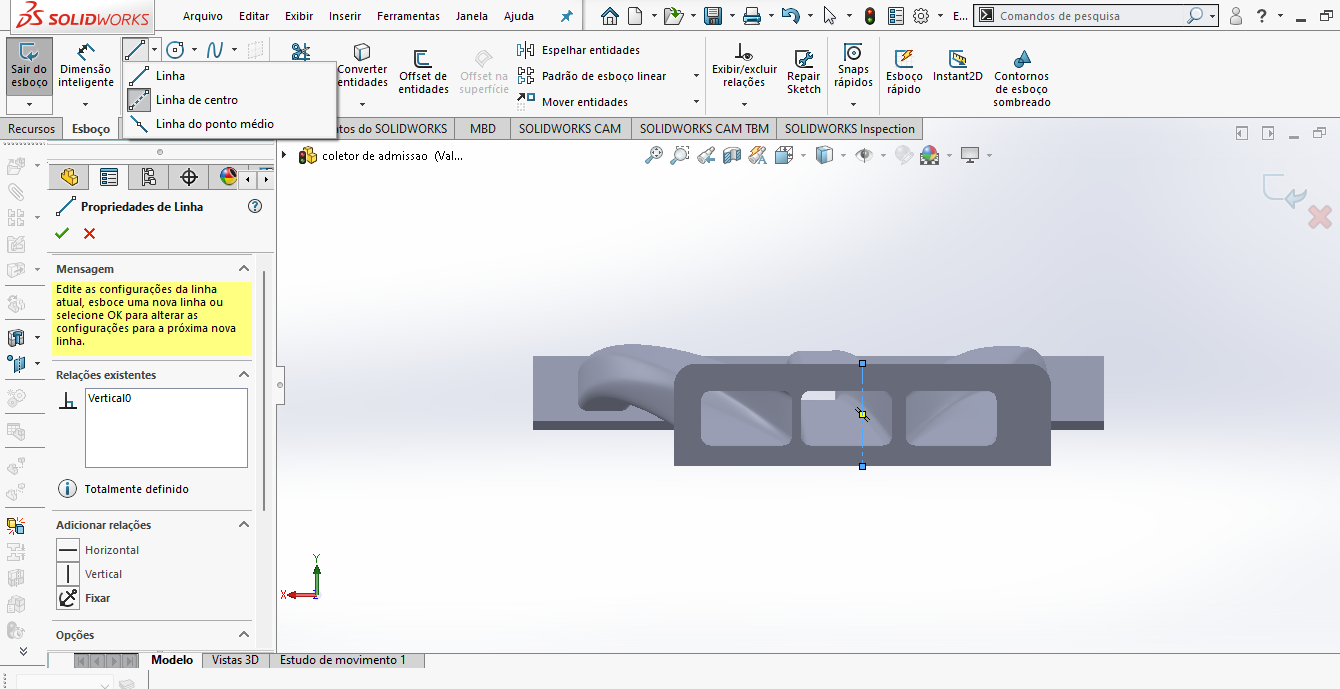 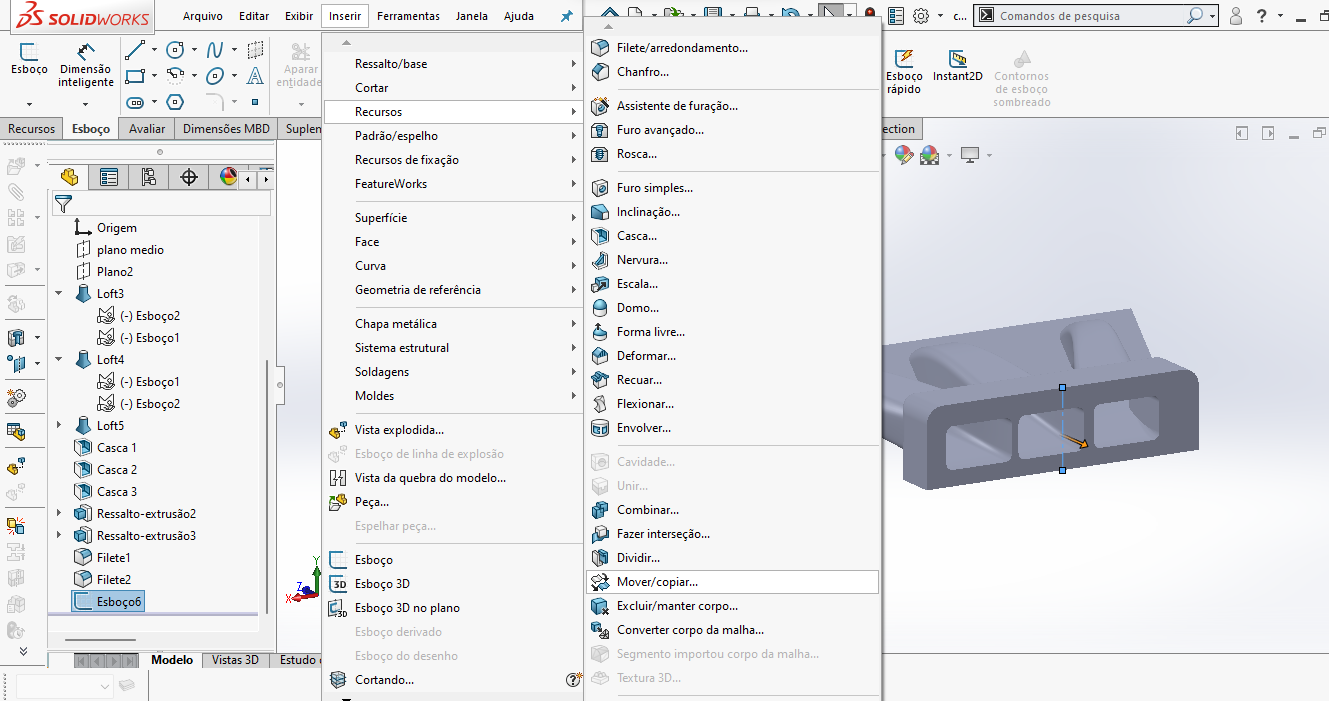 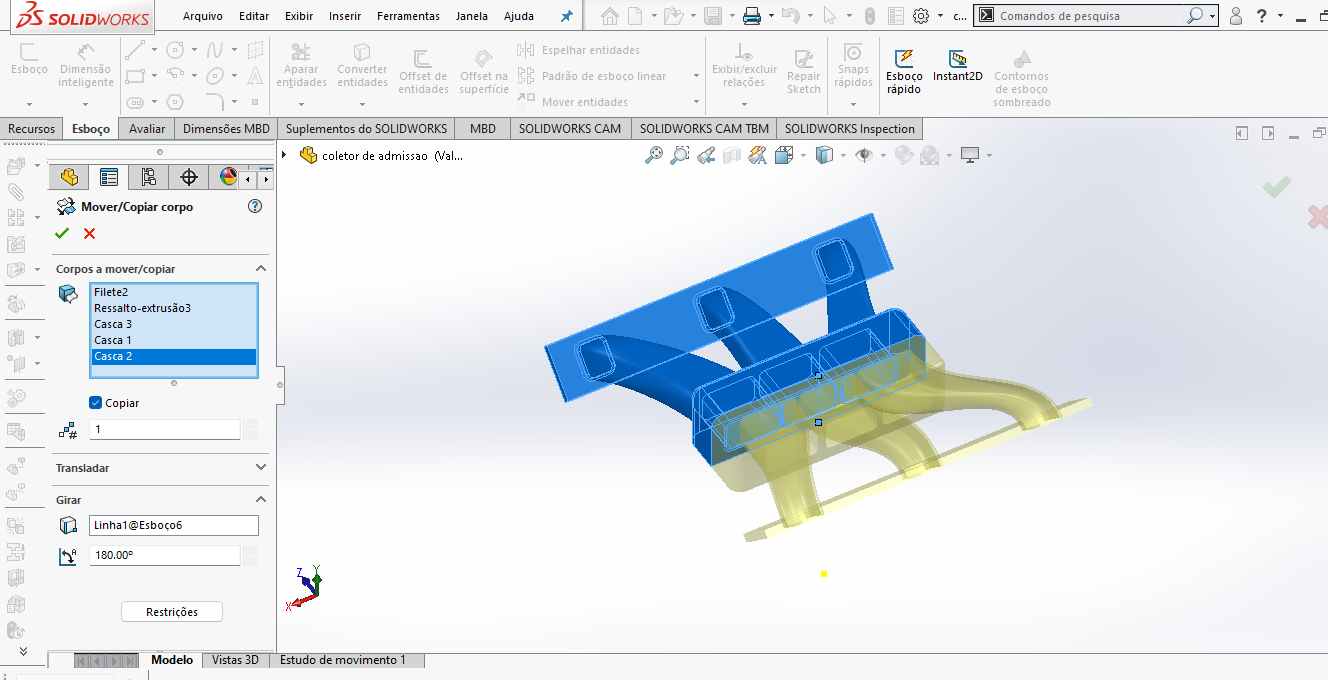 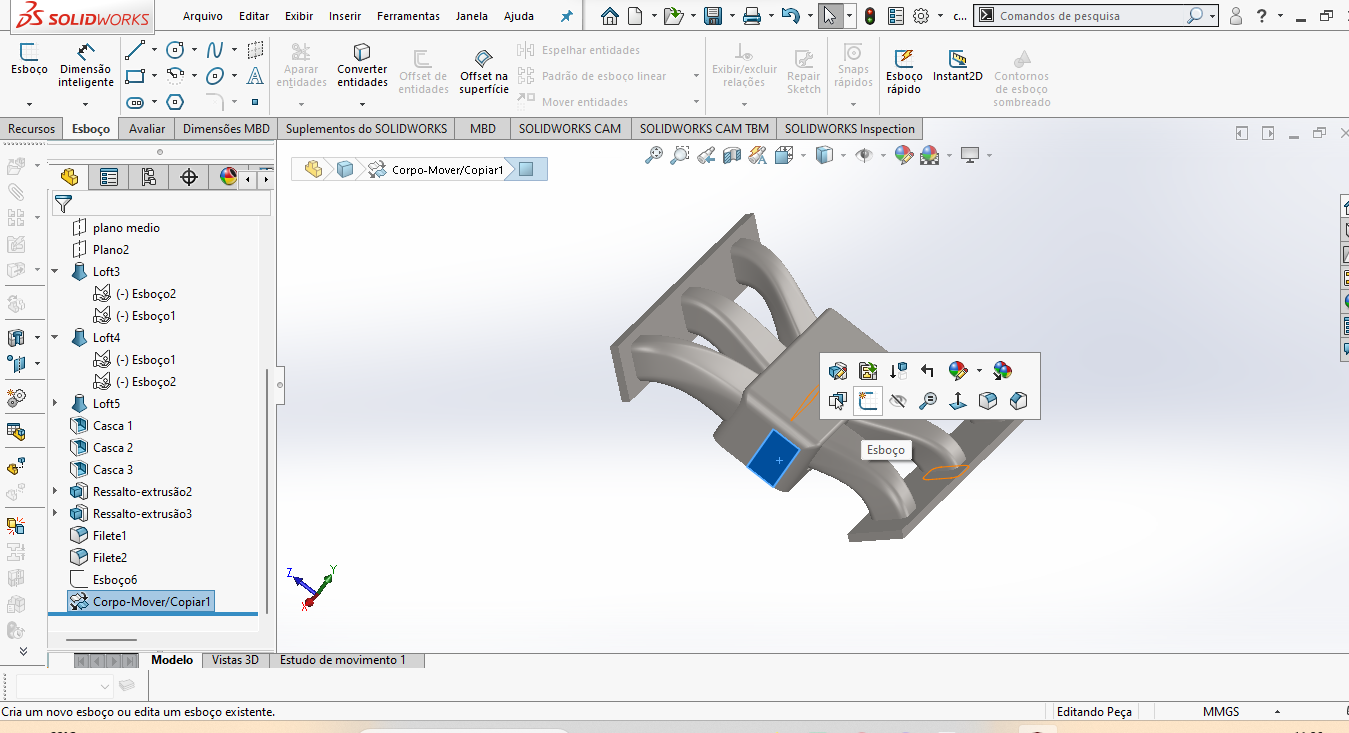 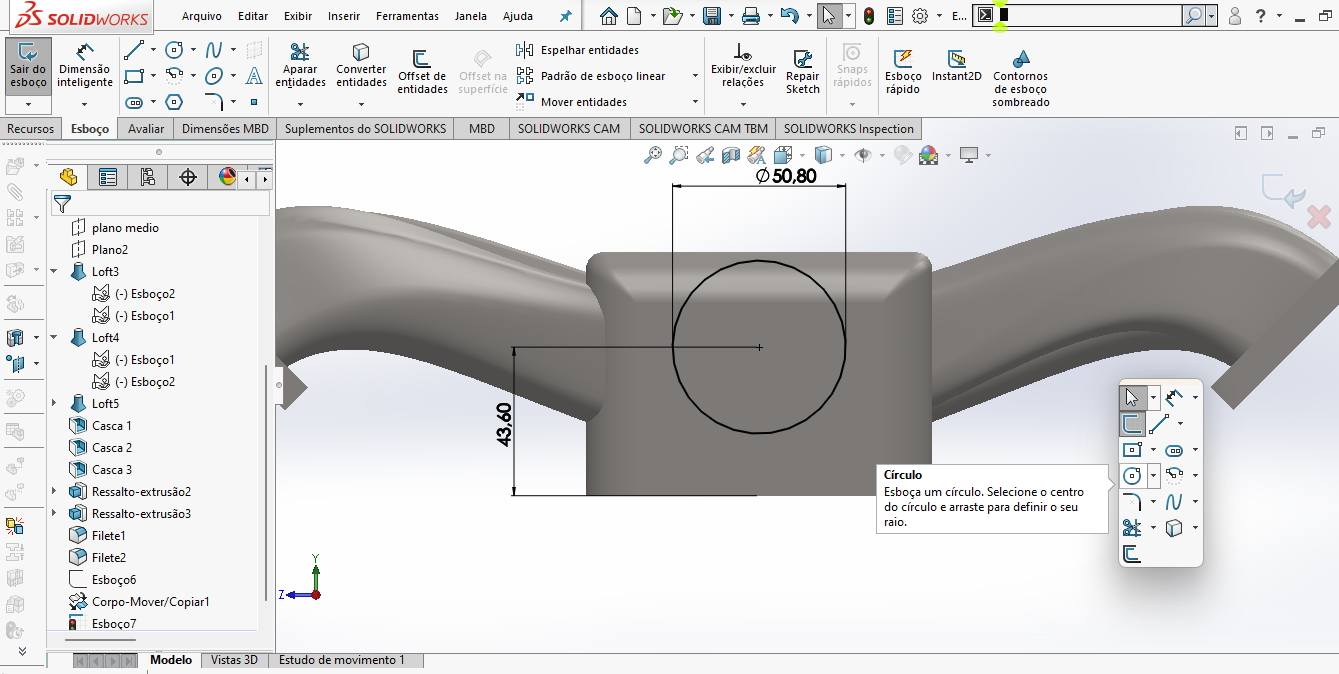 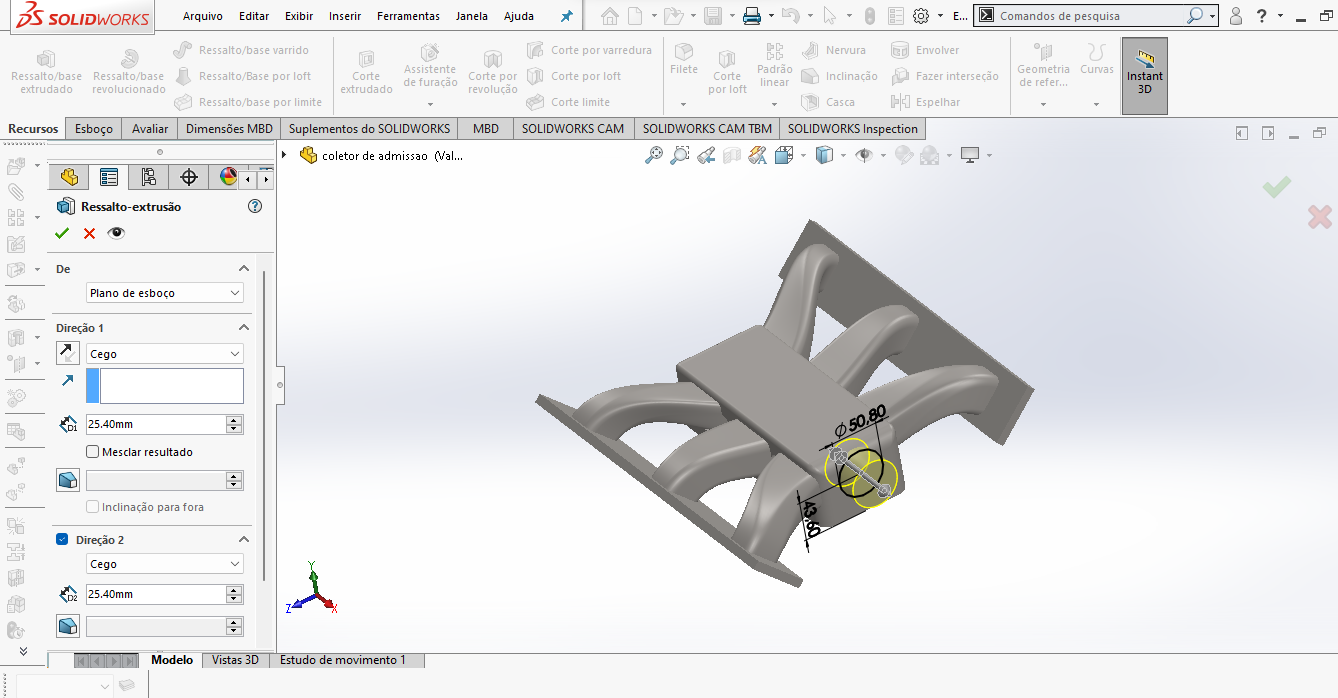 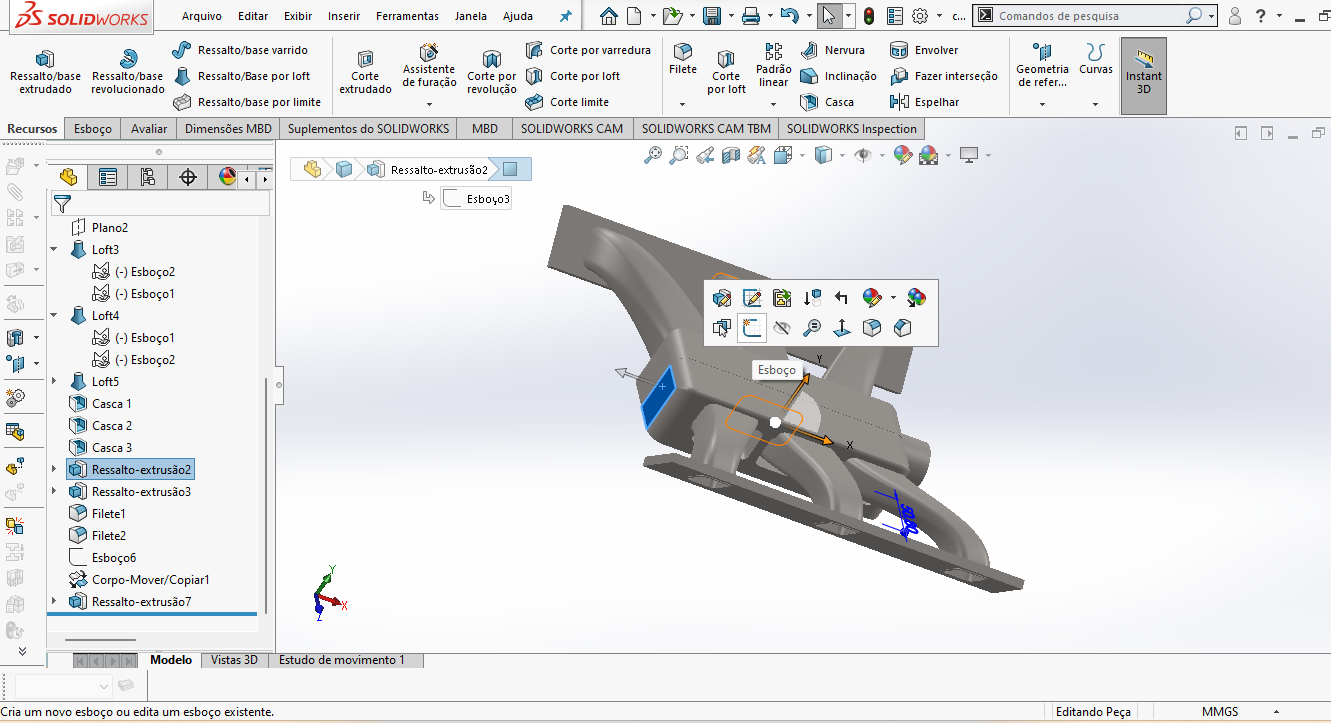 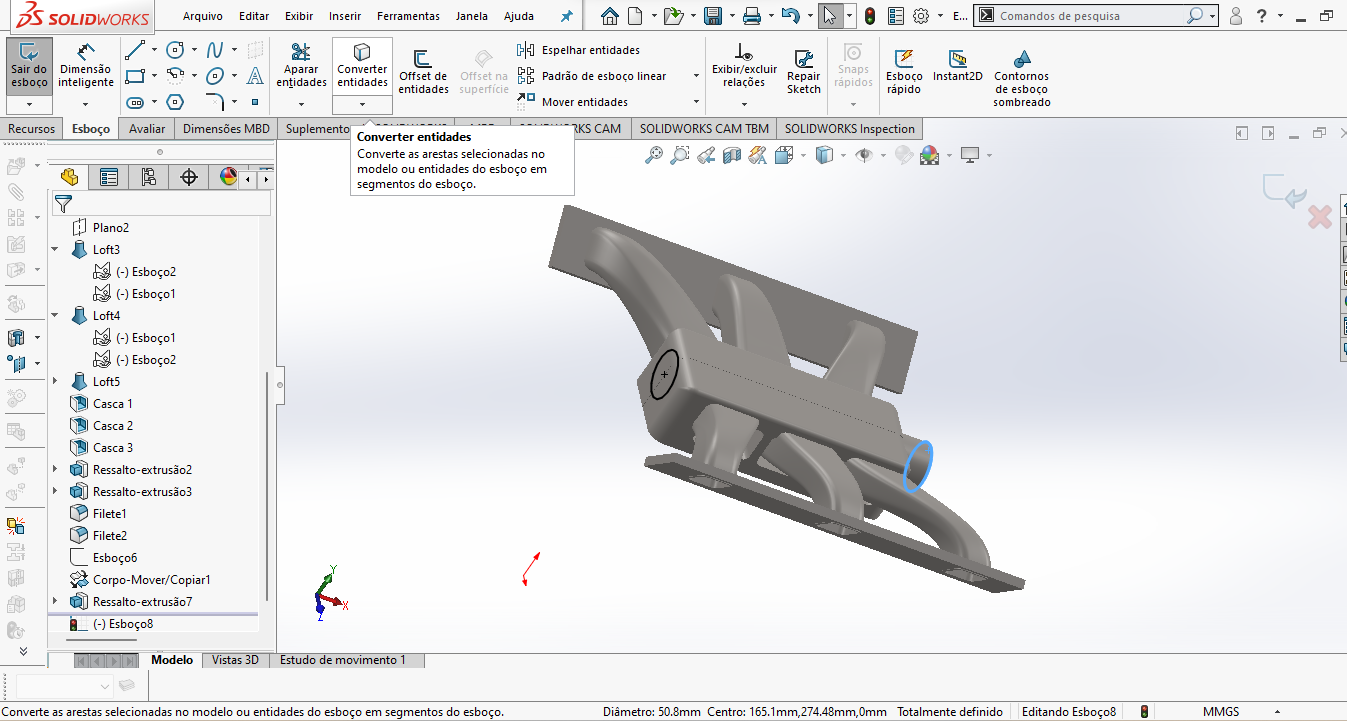 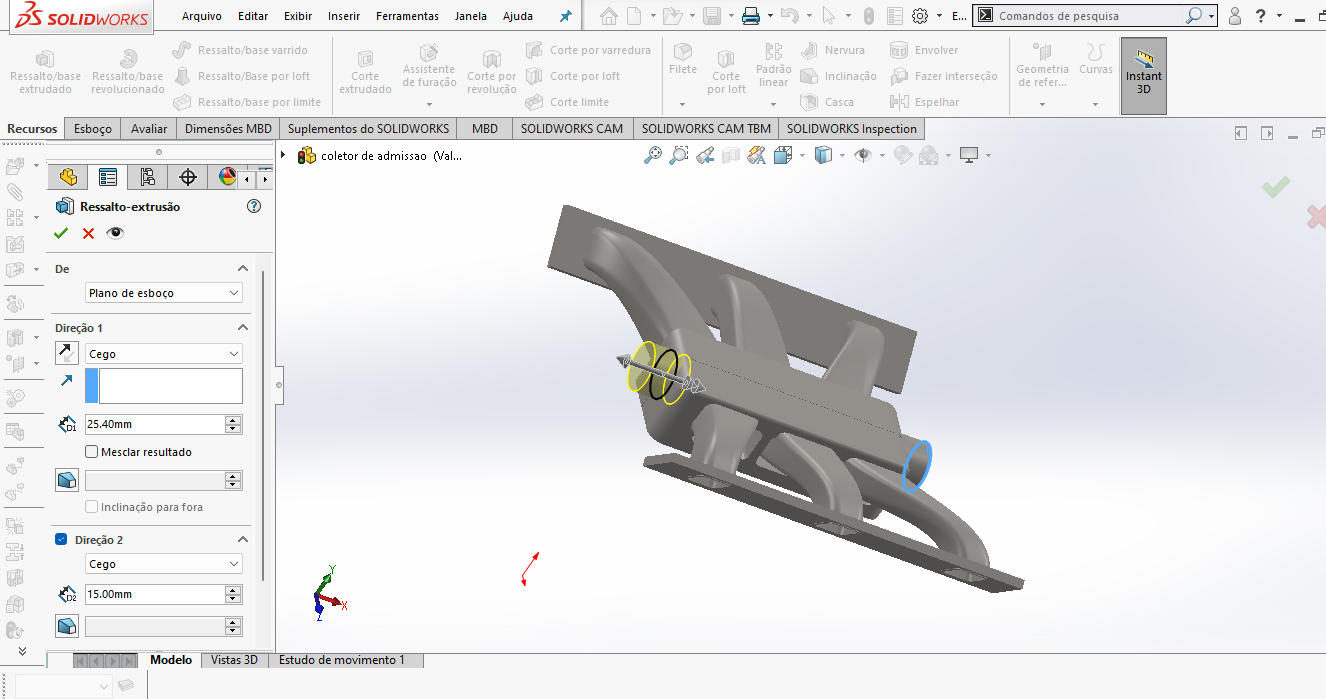 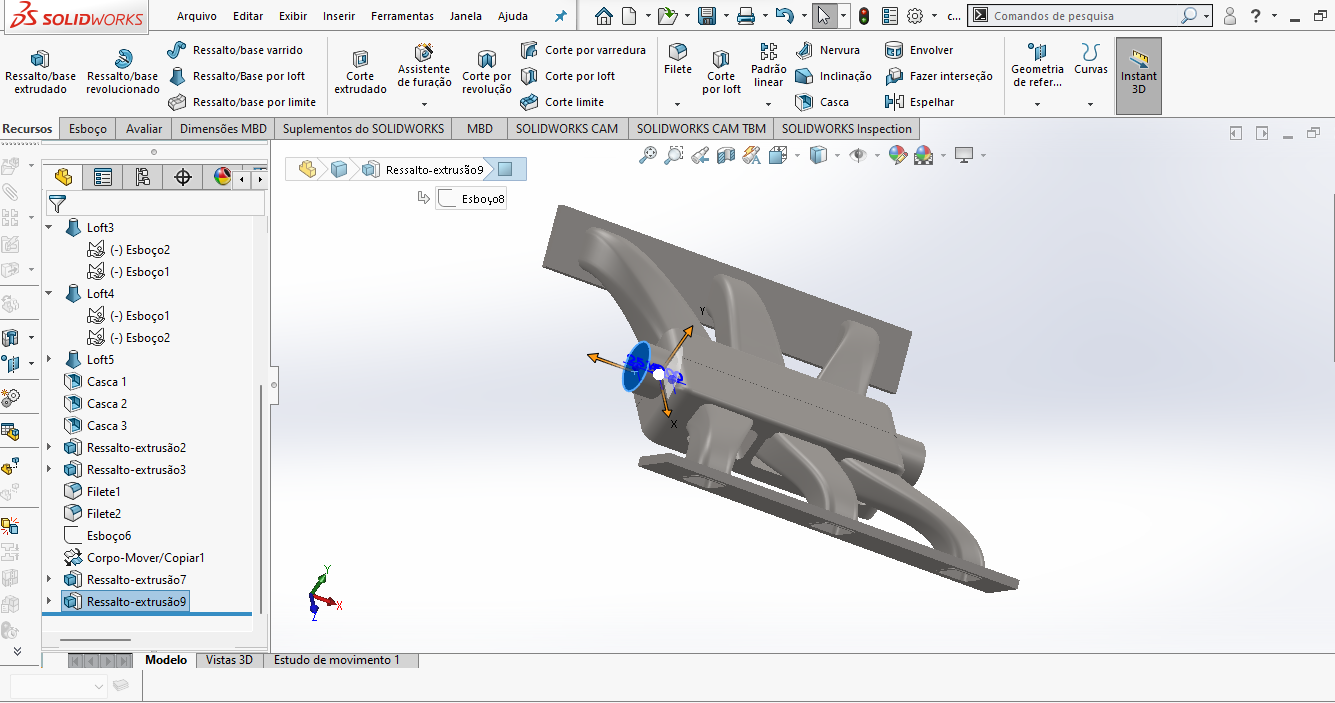 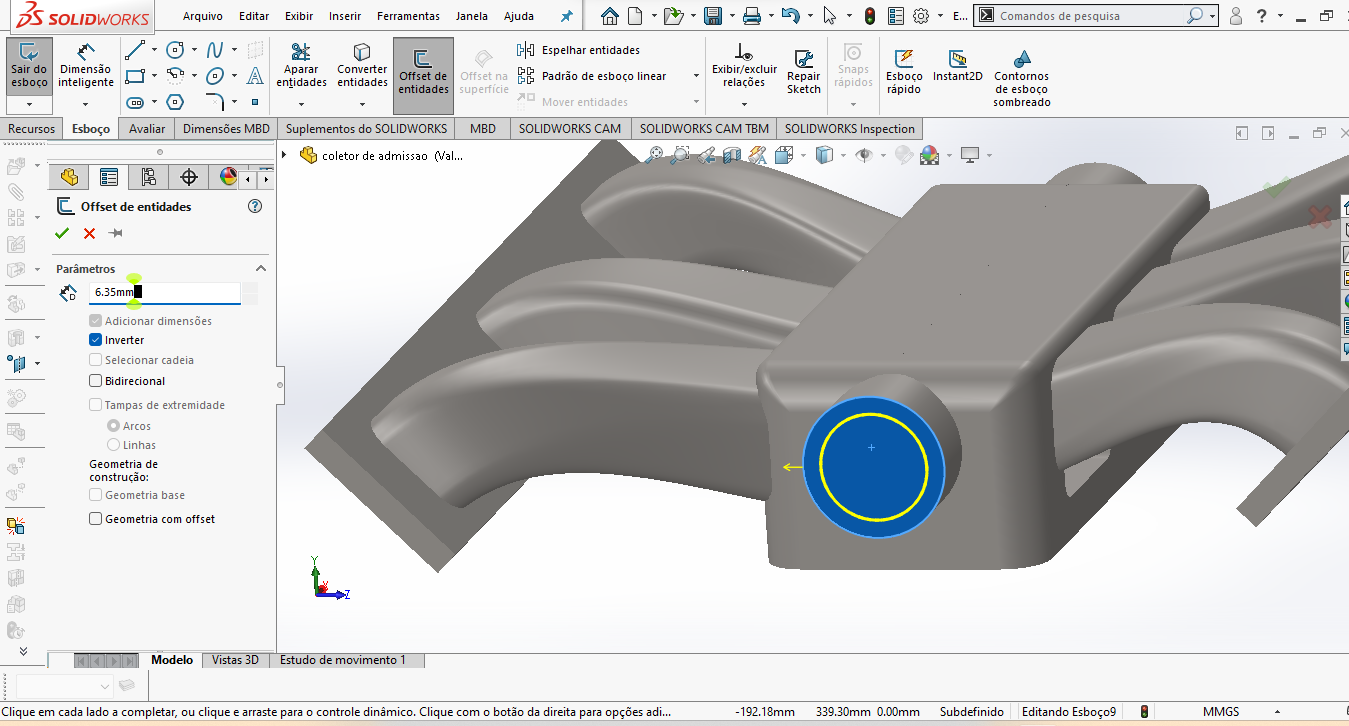 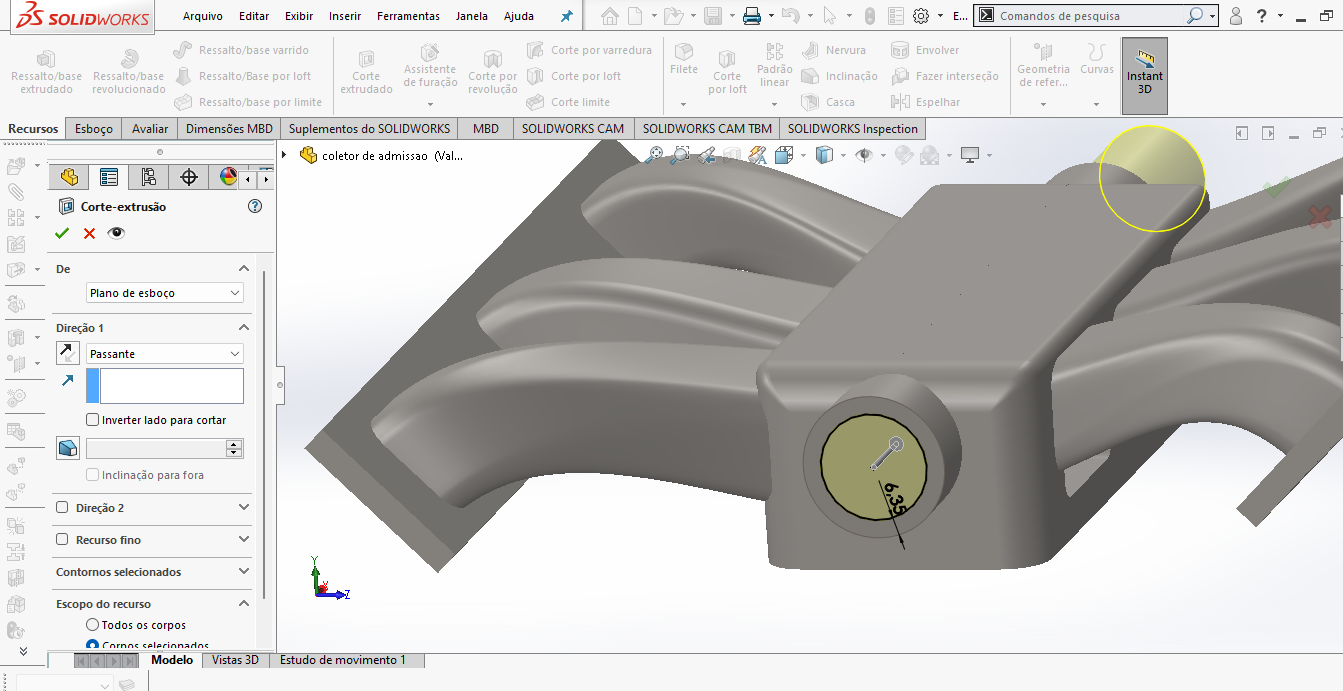 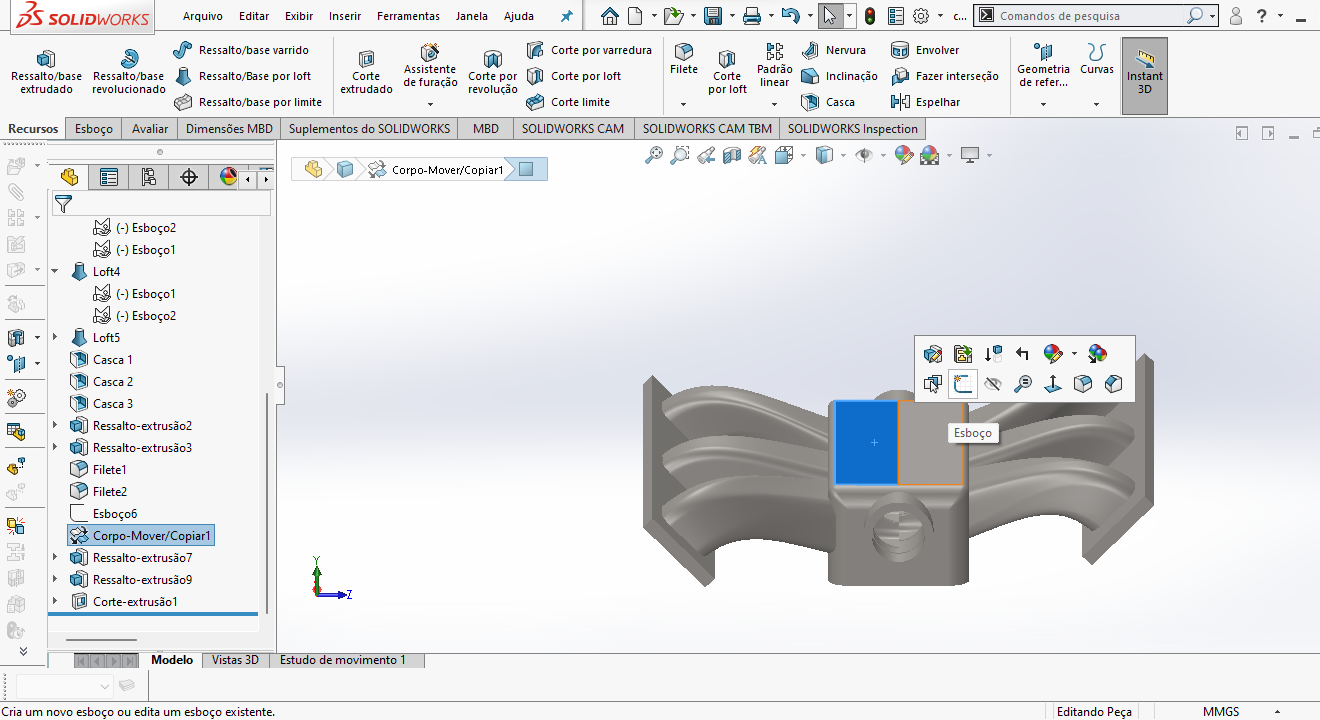 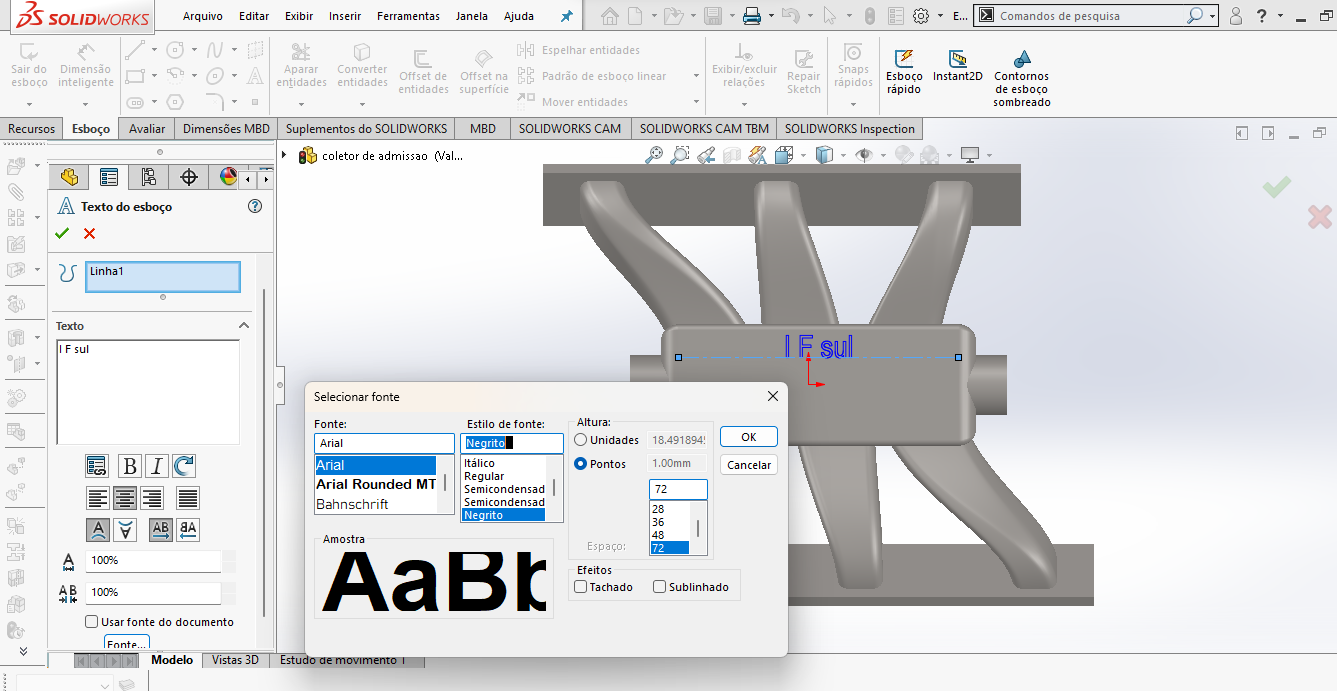 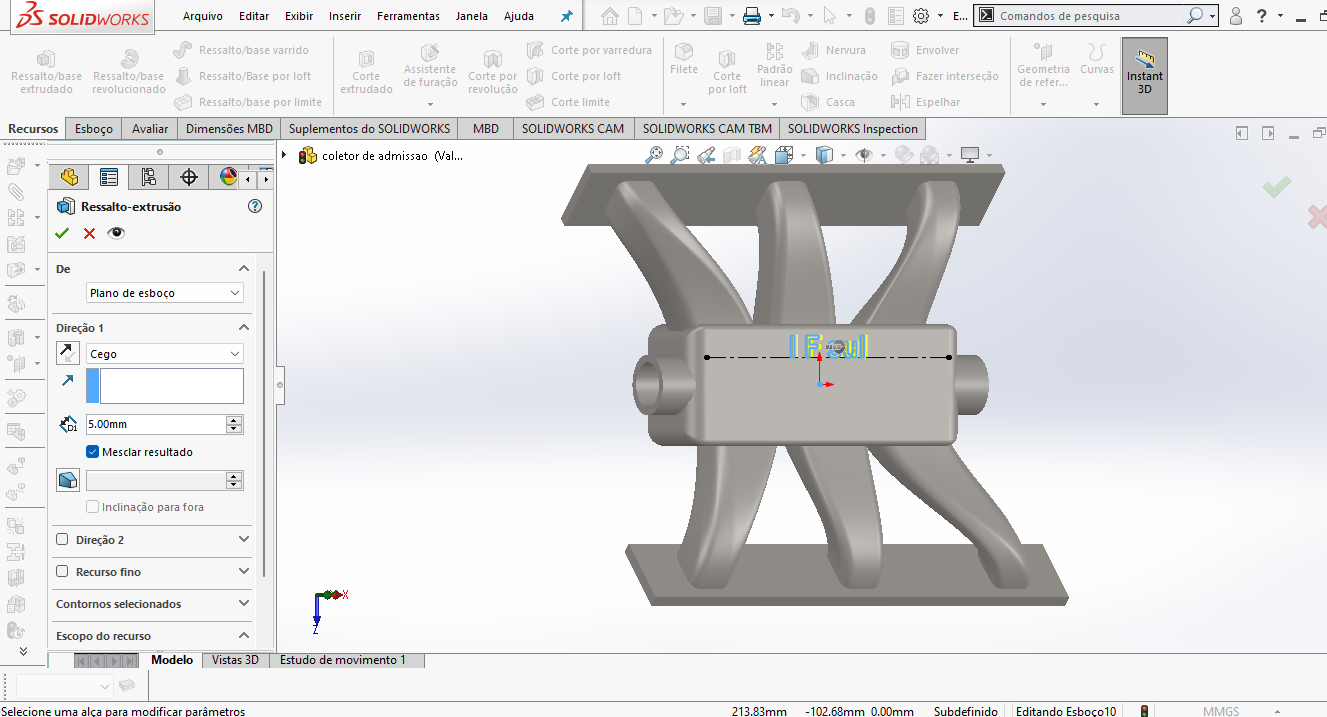 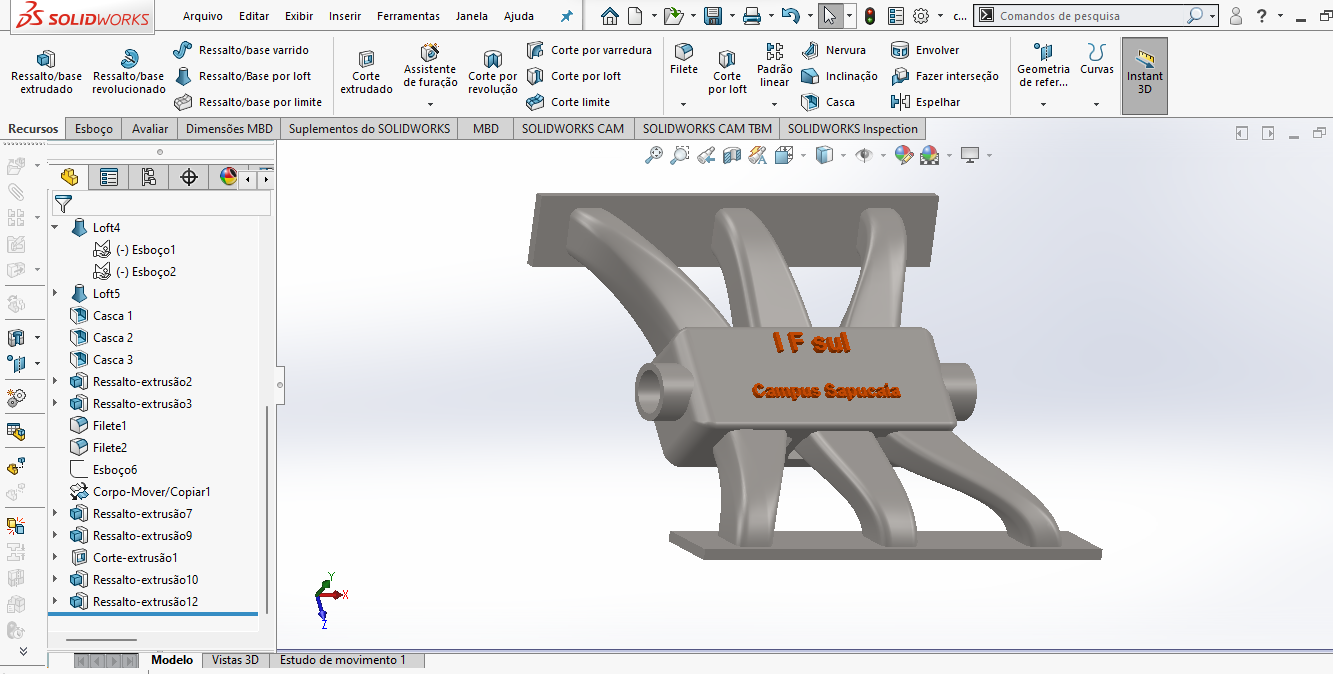